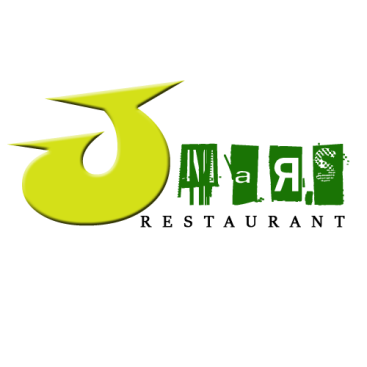 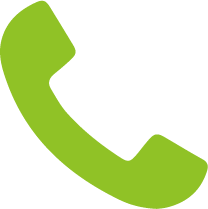 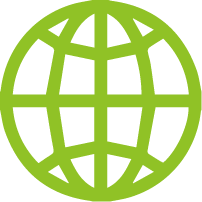 1-800-123-4567
info@jmars.COM
WWW.jmars.COM
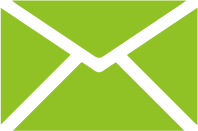 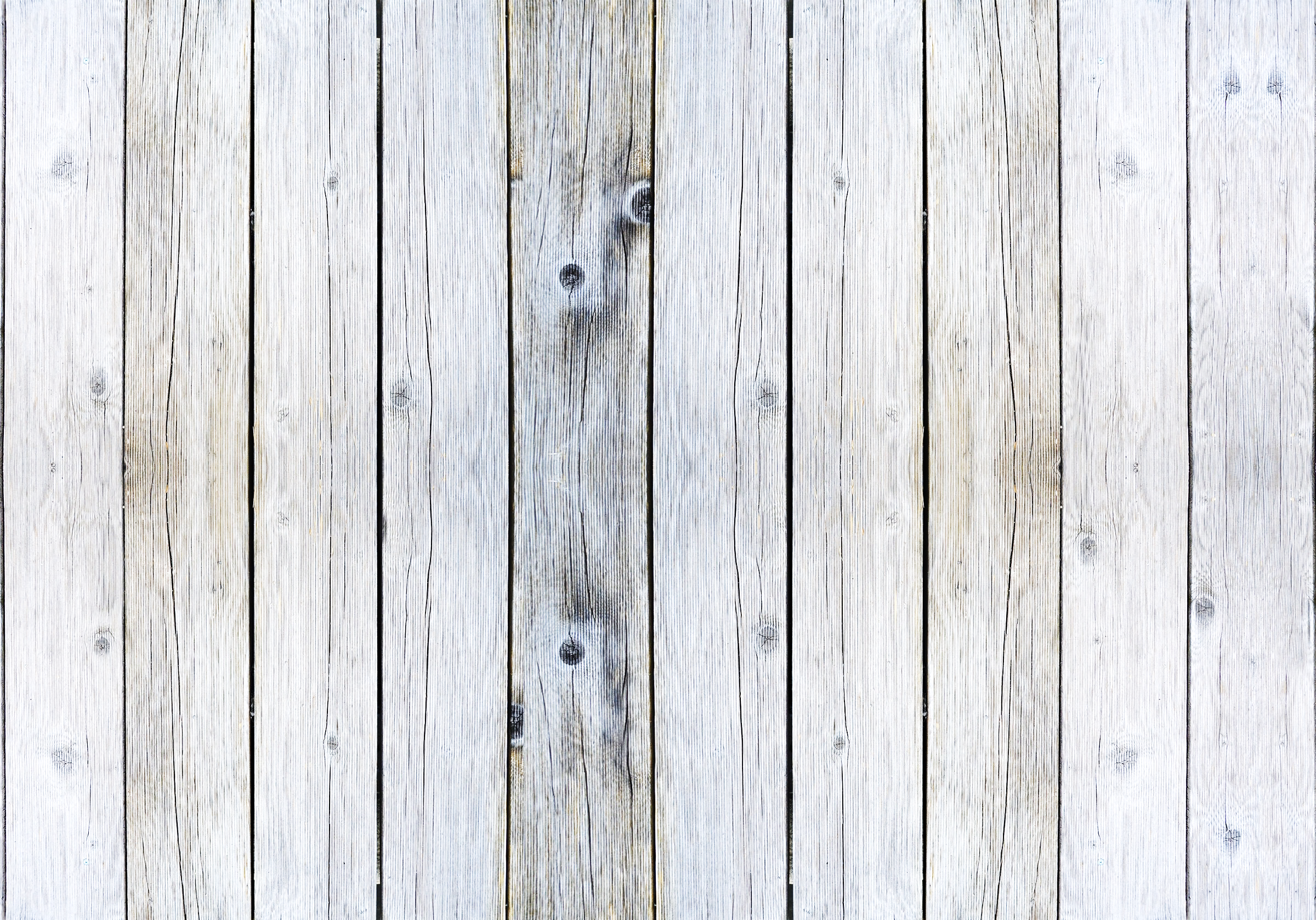 APPITIZER
MOZZARELLA CHEESE
PUMPKIN SOUP
EGG SALAD
CUCUMBER SLICE
LOBSTER RAVIOLO WITHA SAUTEED ASPAGARUS IN A LEMON TARRAGON BUTTER
LOBSTER RAVIOLO WITHA SAUTEED ASPAGARUS IN A LEMON TARRAGON BUTTER
LOBSTER RAVIOLO WITHA SAUTEED ASPAGARUS IN A LEMON TARRAGON BUTTER
LOBSTER RAVIOLO WITHA SAUTEED ASPAGARUS IN A LEMON TARRAGON BUTTER
$7.00
$5.00
$4.00
$5.00
menu
appetizer
appetizer is a small dish served before a meal.
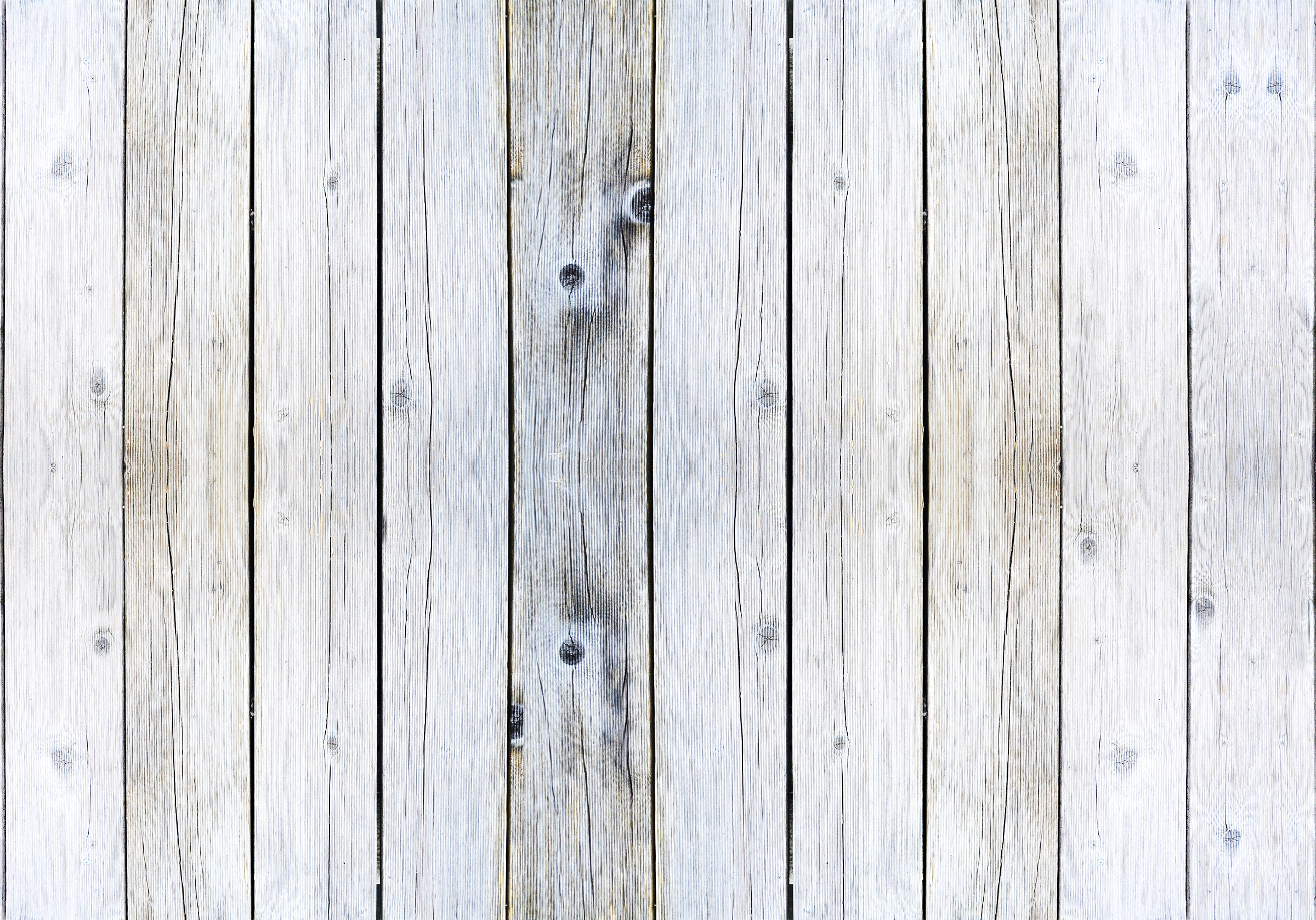 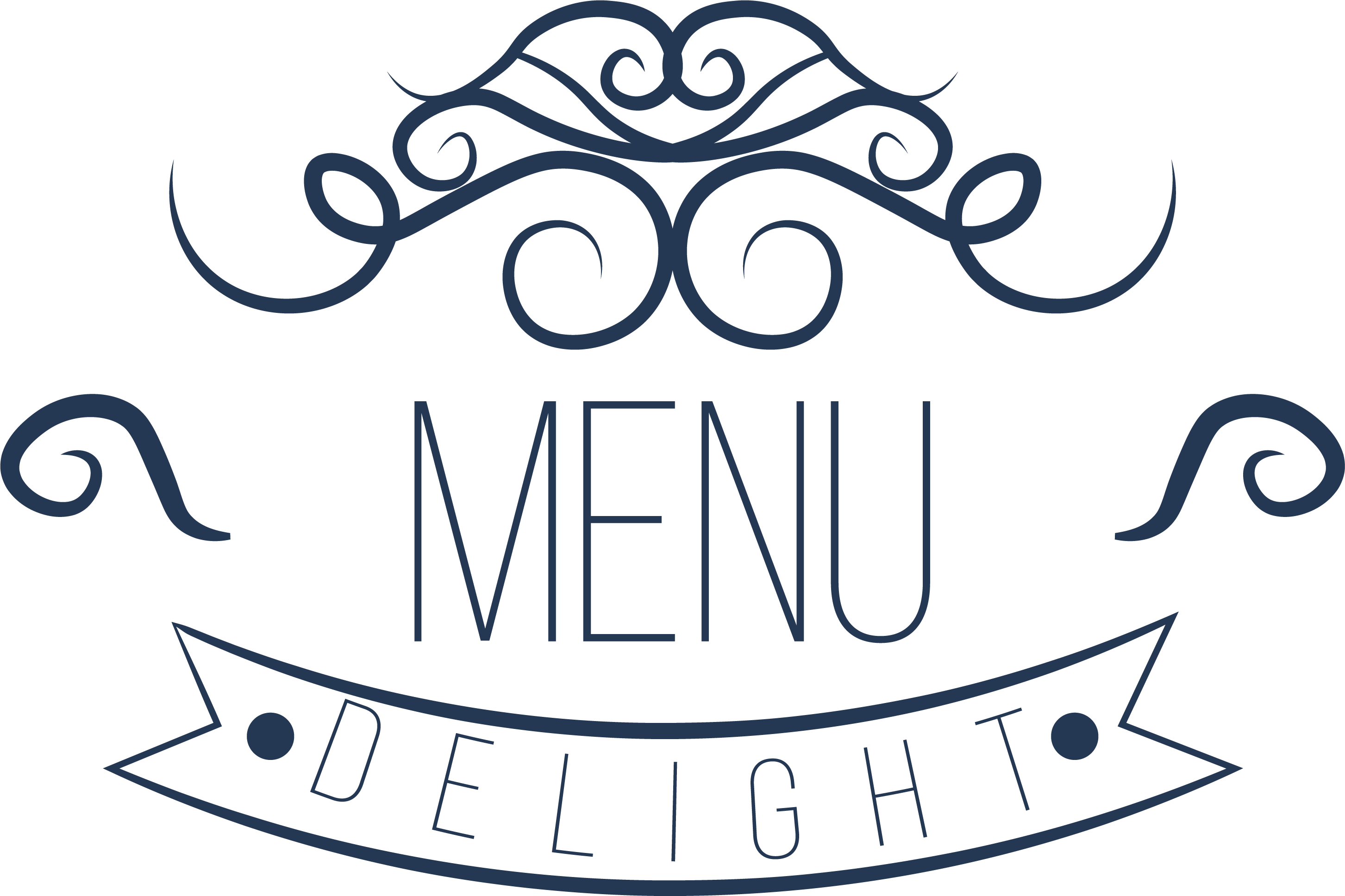 Lorem ipsum dolor sait amet,
Lorem ipsum dolor sit amet, conjecturer adipiscing elit. Maecenas porttitor congue massa.
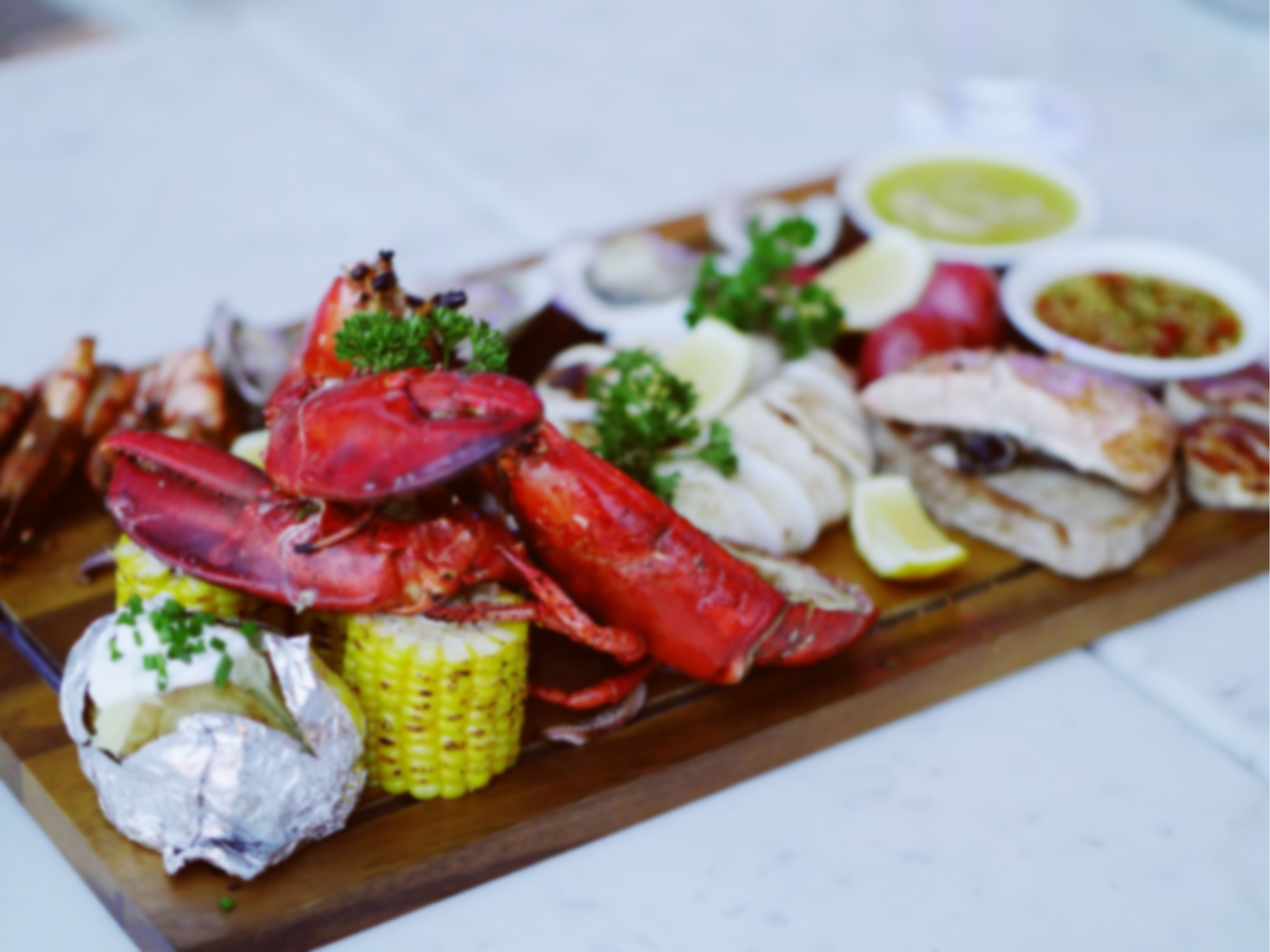 APPITIZER
SIMPLE AND DELICIOUS
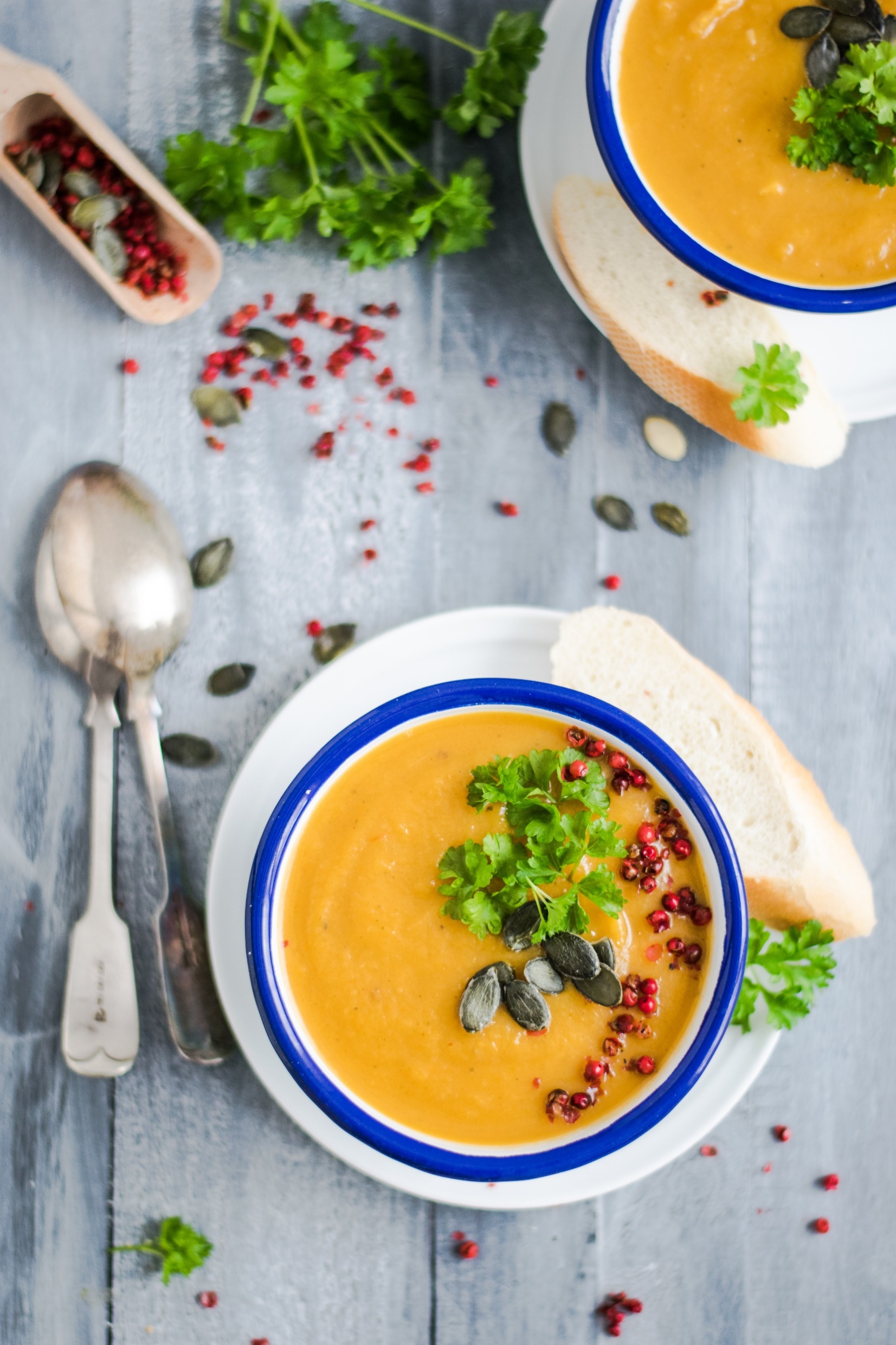 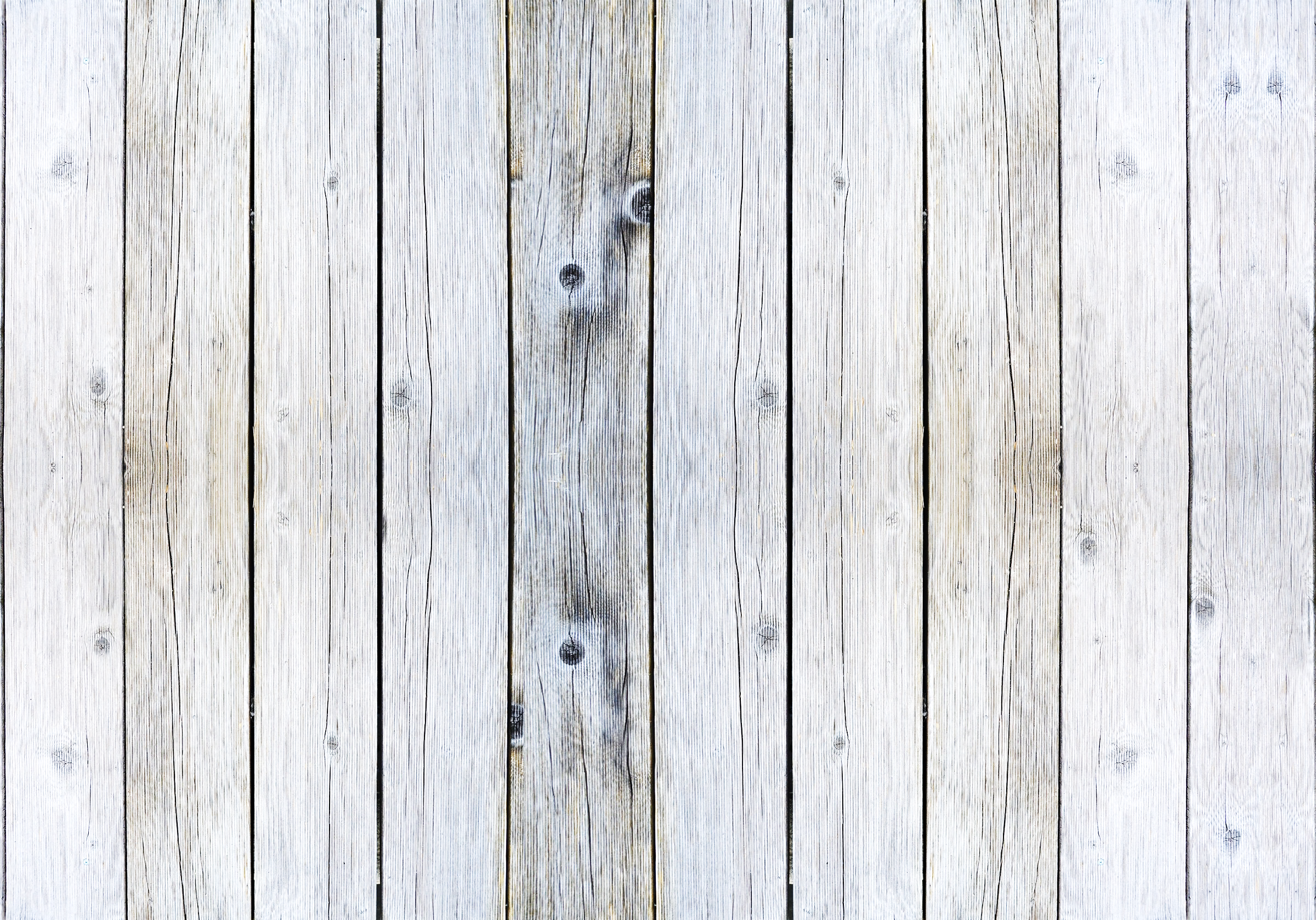 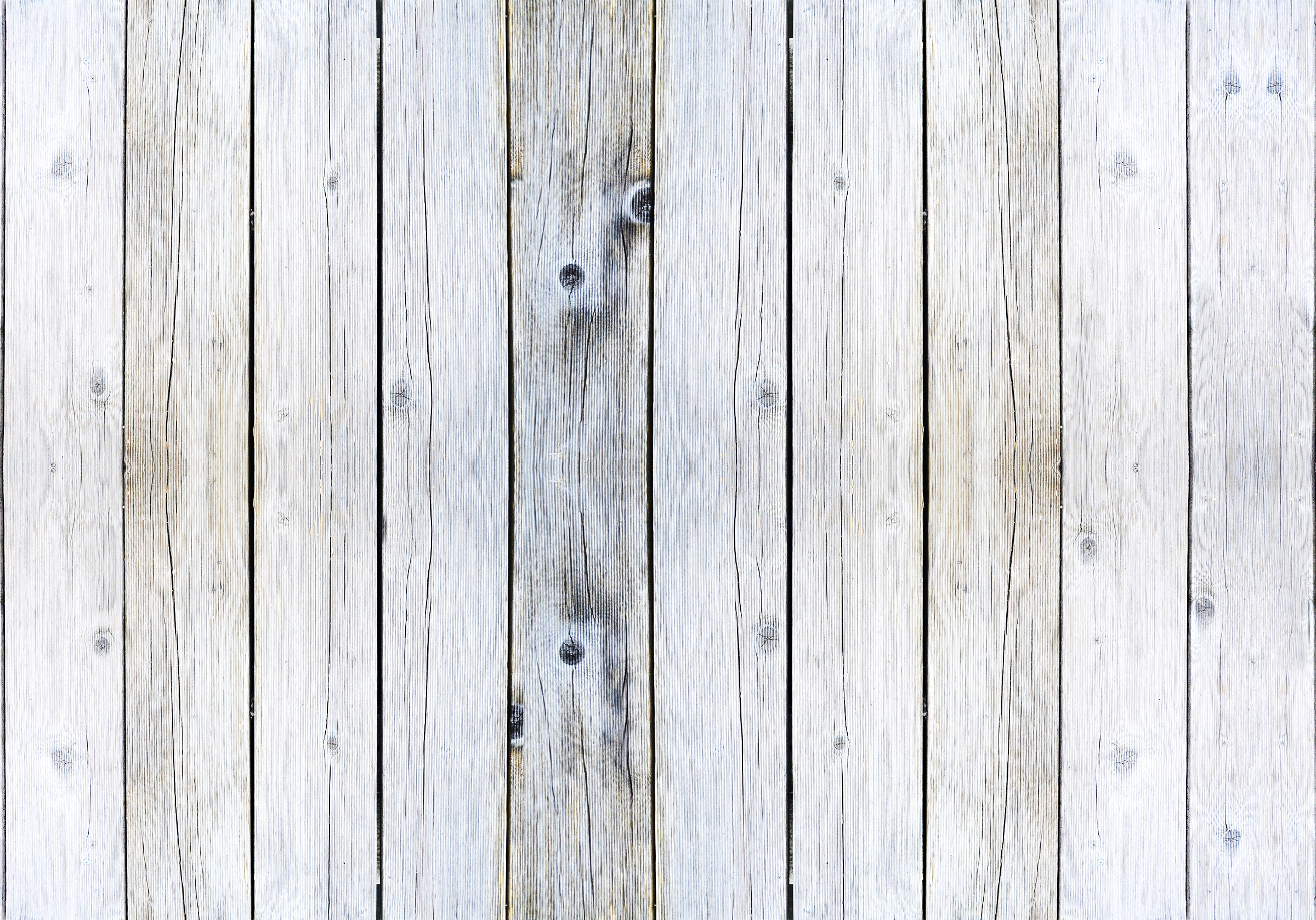 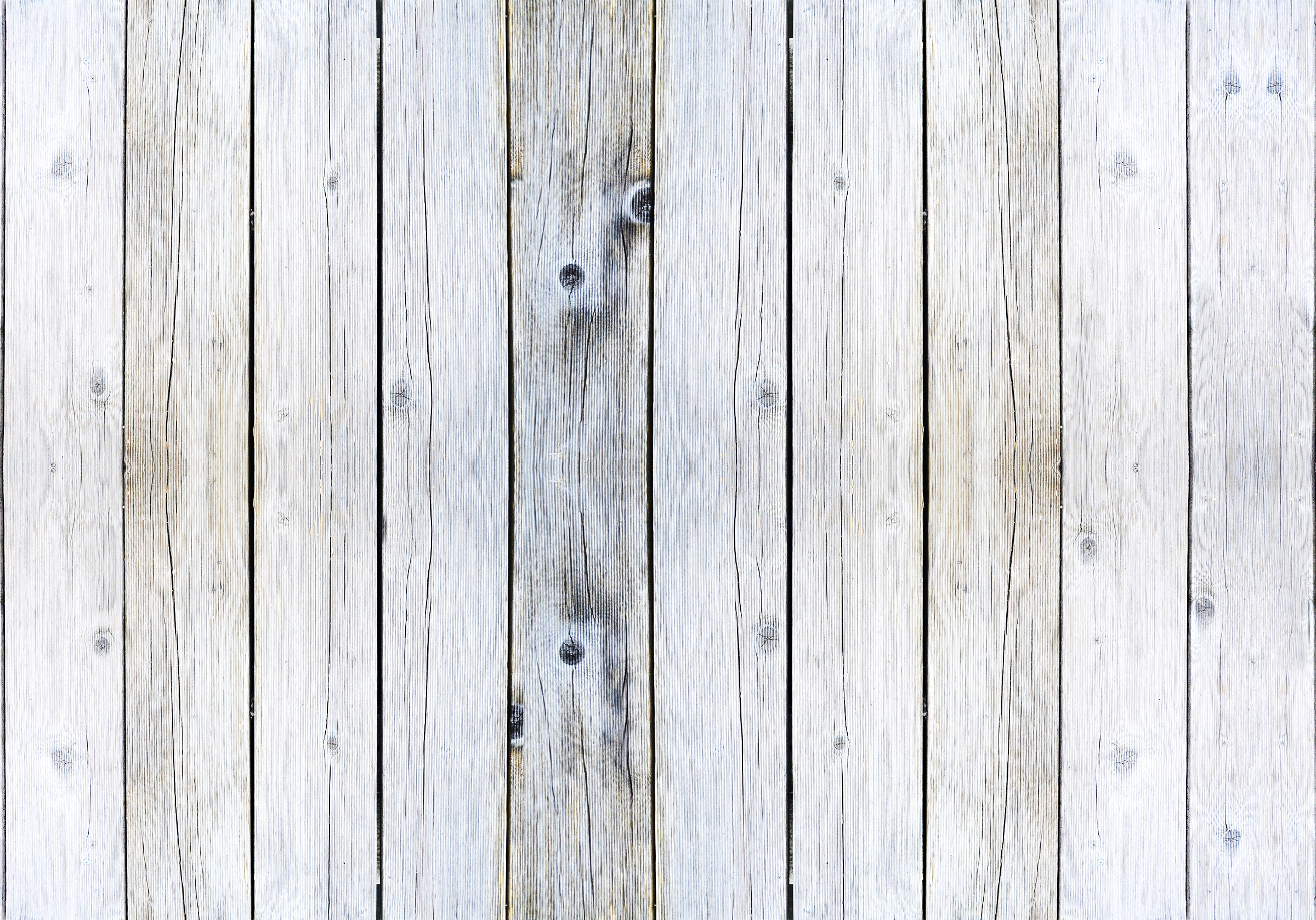 Pumpkin soup
NEW RECIPE
$7.00
{
New recipe
This is a classic pumpkin soup made with fresh pumpkin. Thick, creamy and full of flavorings.
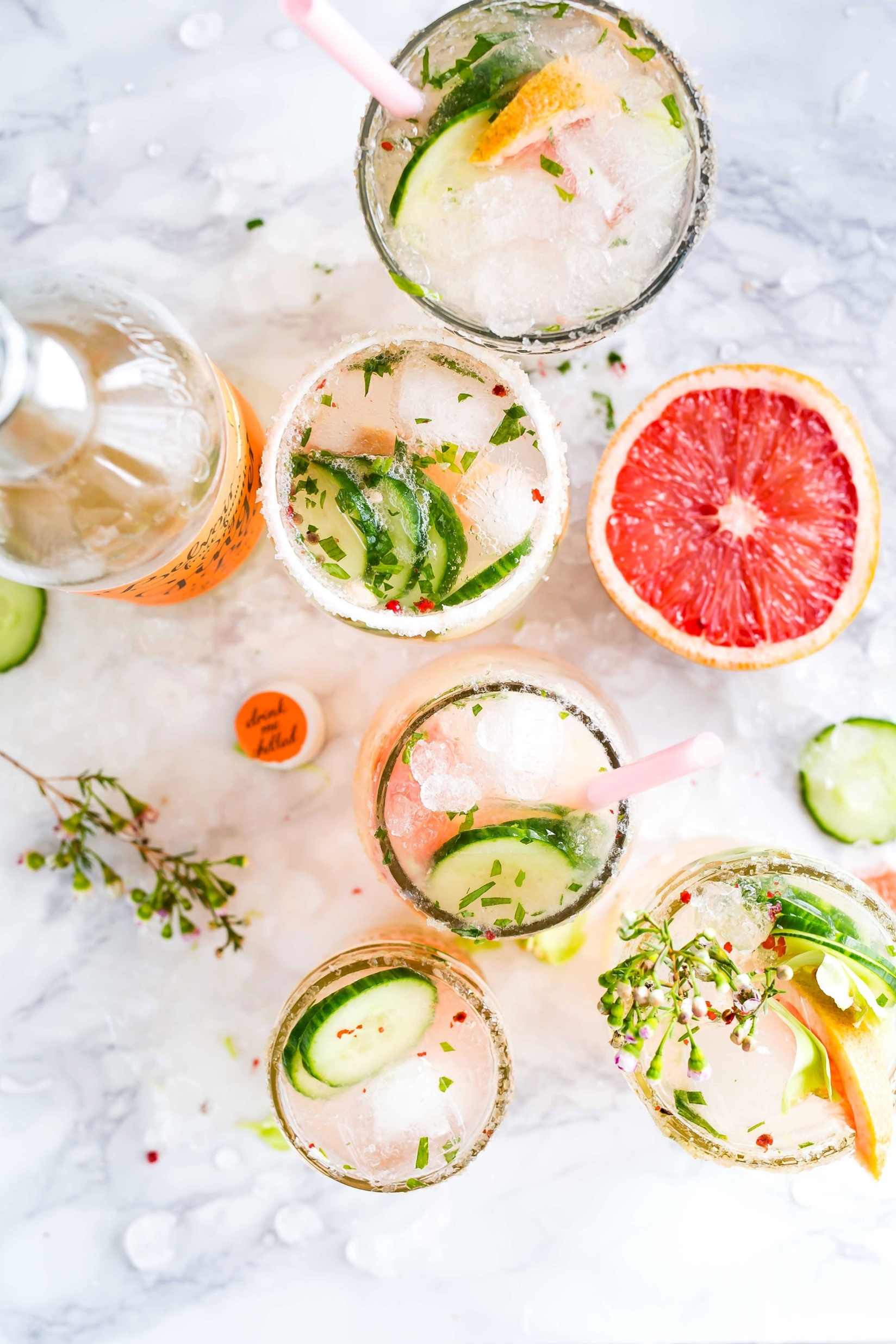 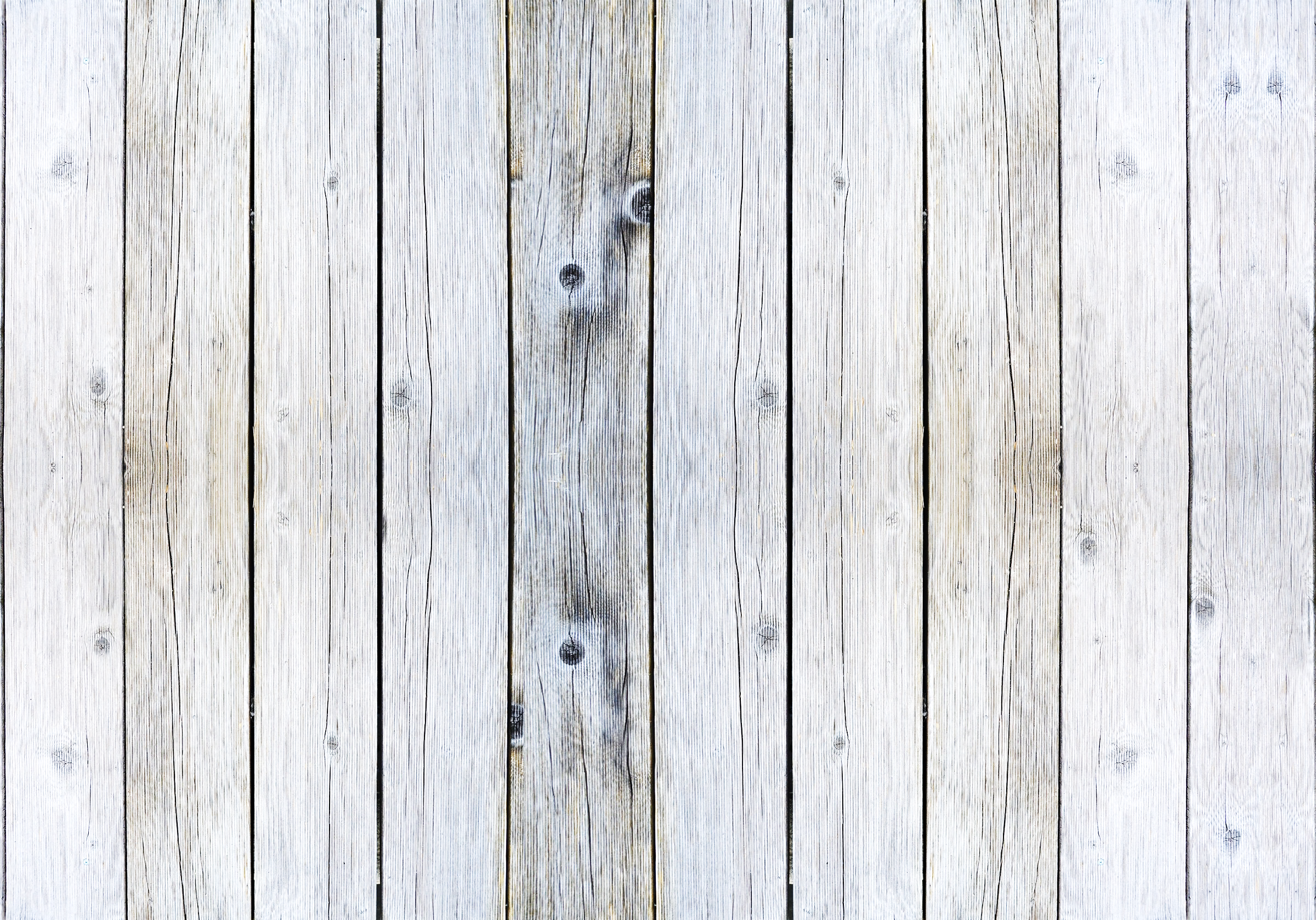 Cucumber slice
Opening up your taste
$5.00
{
New recipe
Cucumber with ice
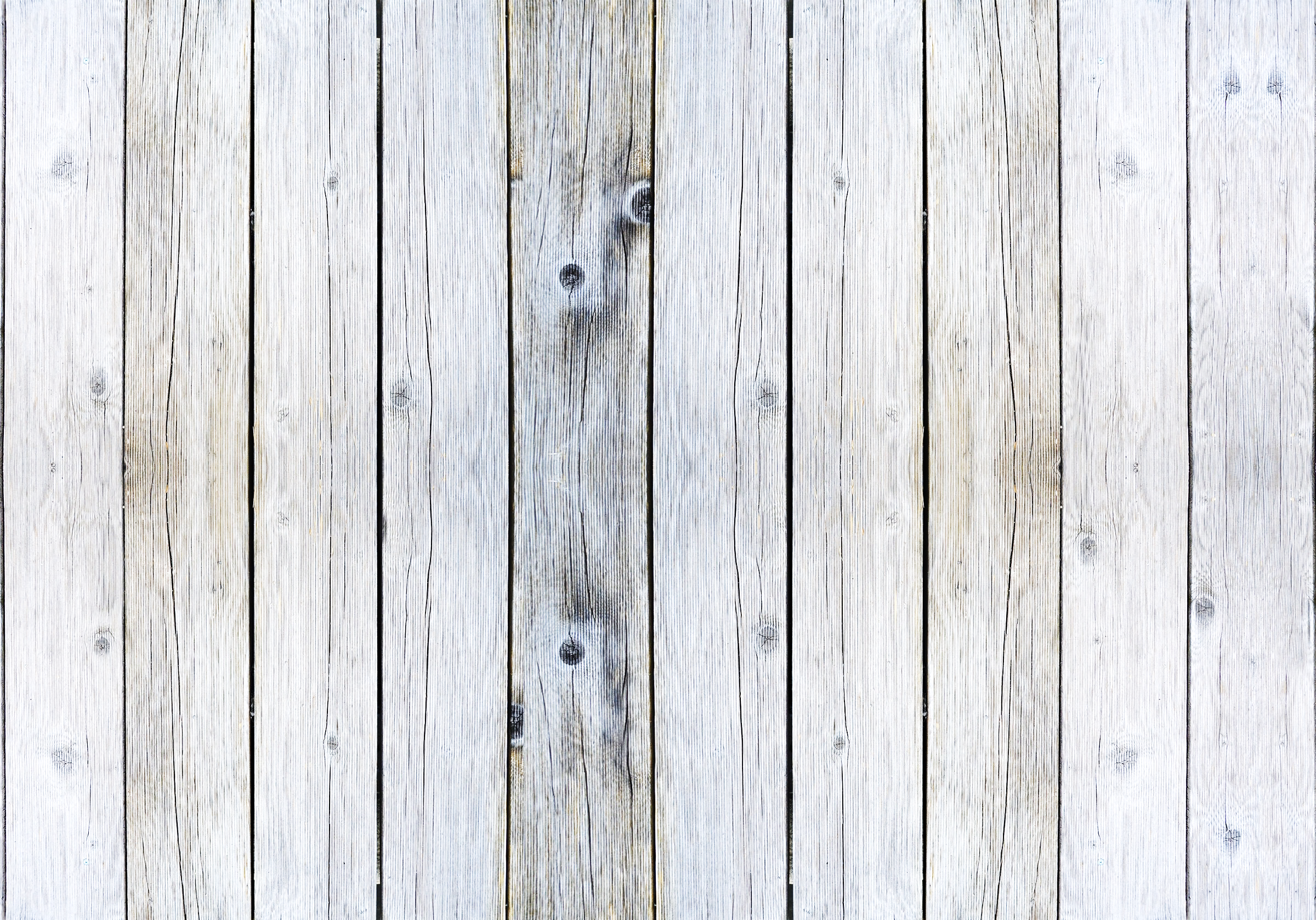 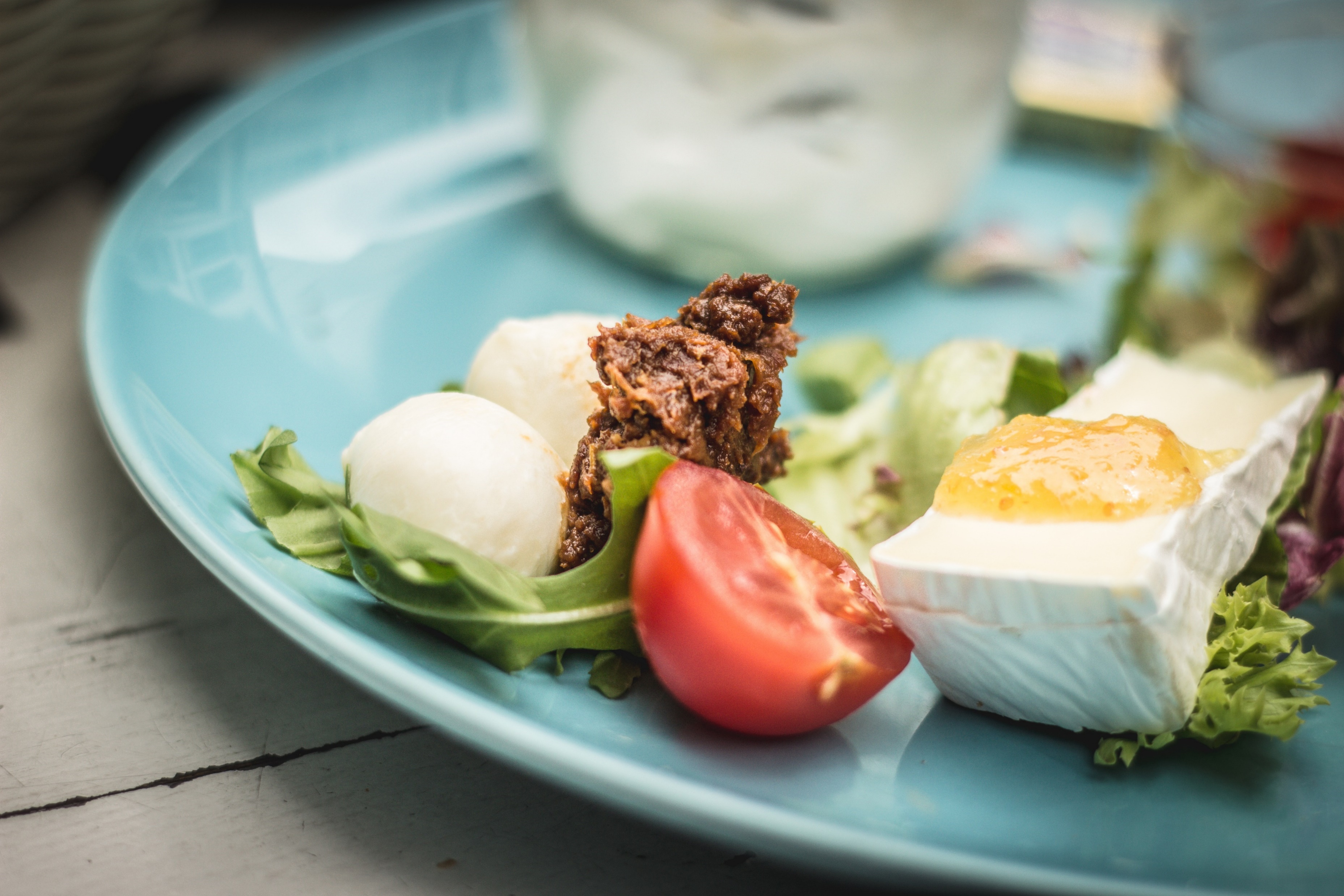 Egg salad
Healthy living
$4.00
{
New recipe
EGG WITH MAYONAISSE, ONIONS AND TOMATOES
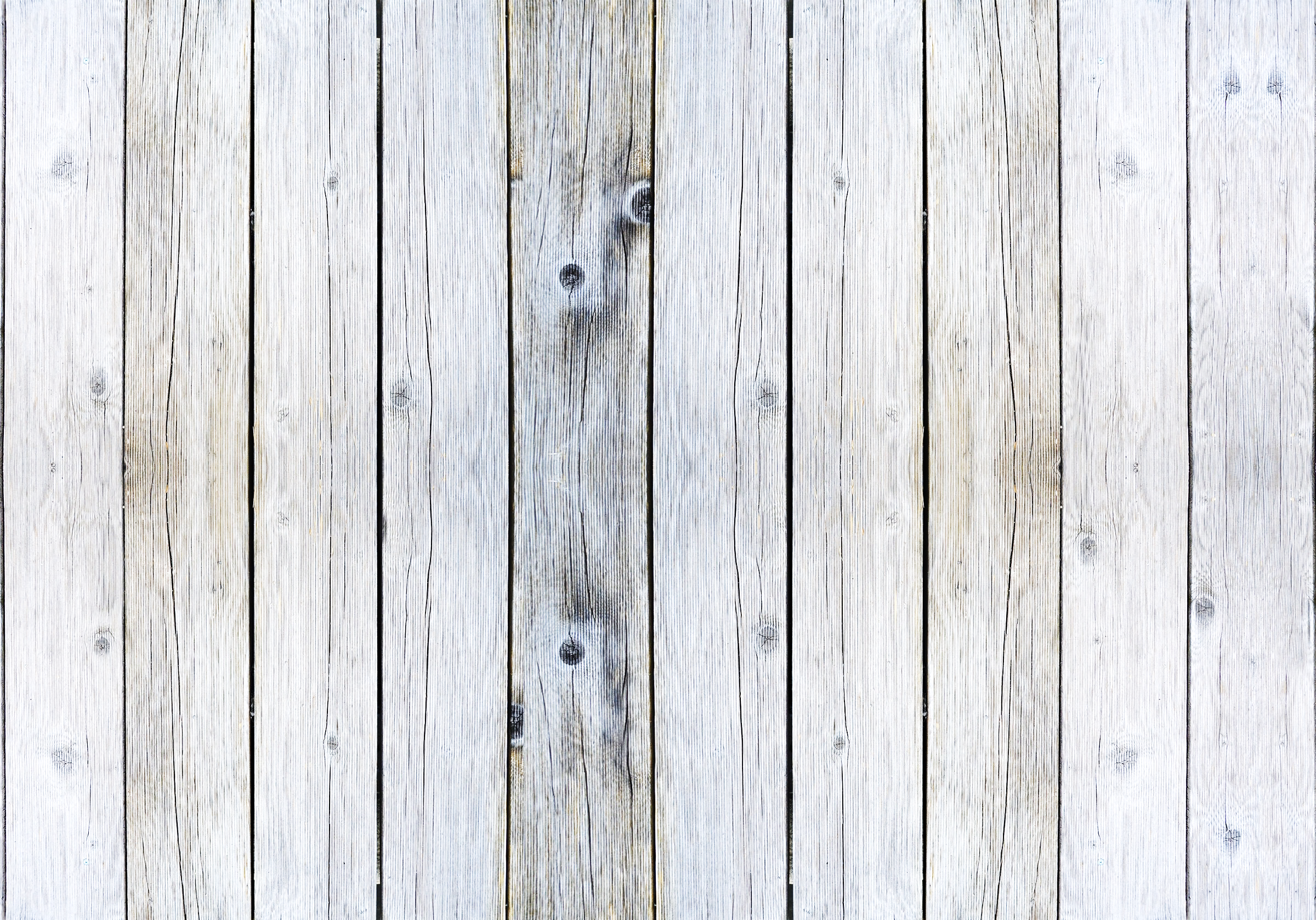 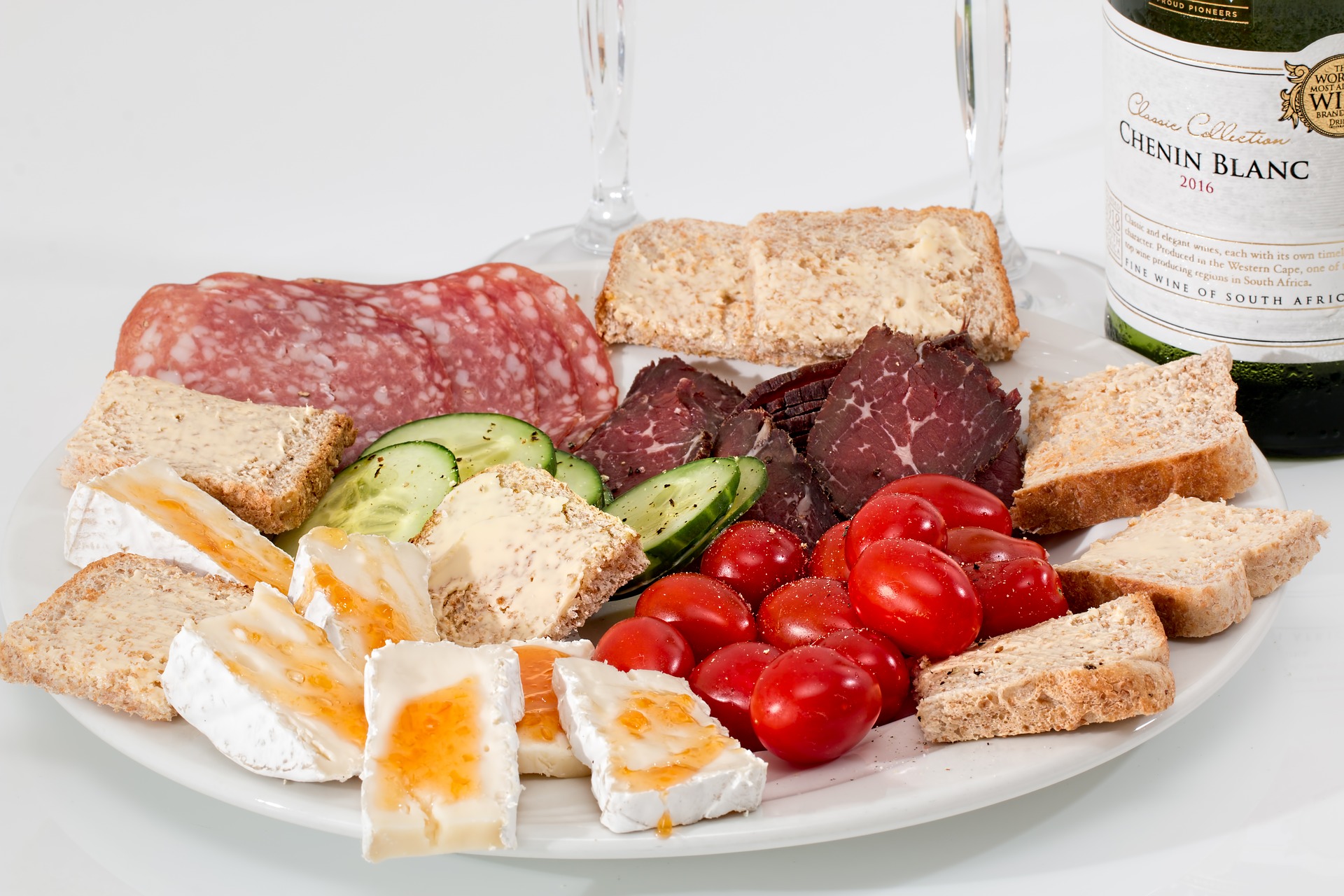 MOZZARELLA CHEESE
Awesome chewyness
$4.00
{
NEW RECIPE
Sandwich, cucumber, egg, tomatoes and ham
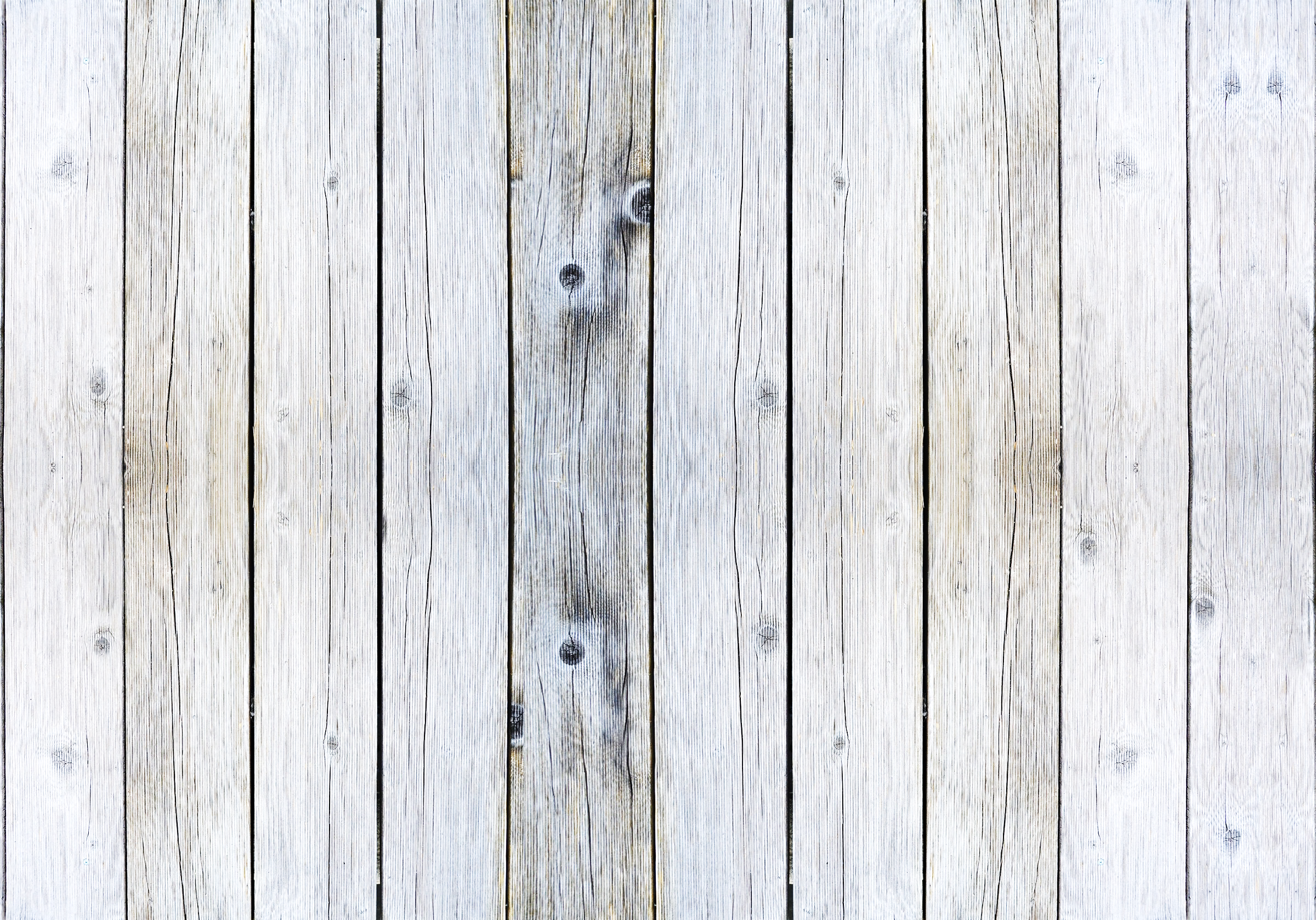 MAIN DISH
SMOKE SALMON
DORY FILLET
TENDERLOIN BEEF
BEEF STEAK
LOBSTER RAVIOLO WITHA SAUTEED ASPAGARUS IN A LEMON TARRAGON BUTTER
LOBSTER RAVIOLO WITHA SAUTEED ASPAGARUS IN A LEMON TARRAGON BUTTER
LOBSTER RAVIOLO WITHA SAUTEED ASPAGARUS IN A LEMON TARRAGON BUTTER
LOBSTER RAVIOLO WITHA SAUTEED ASPAGARUS IN A LEMON TARRAGON BUTTER
$27.00
$25.00
$34.00
$35.00
menu
MAIN DISH
main DISH is the primary dish in a meal consisting of several courses.
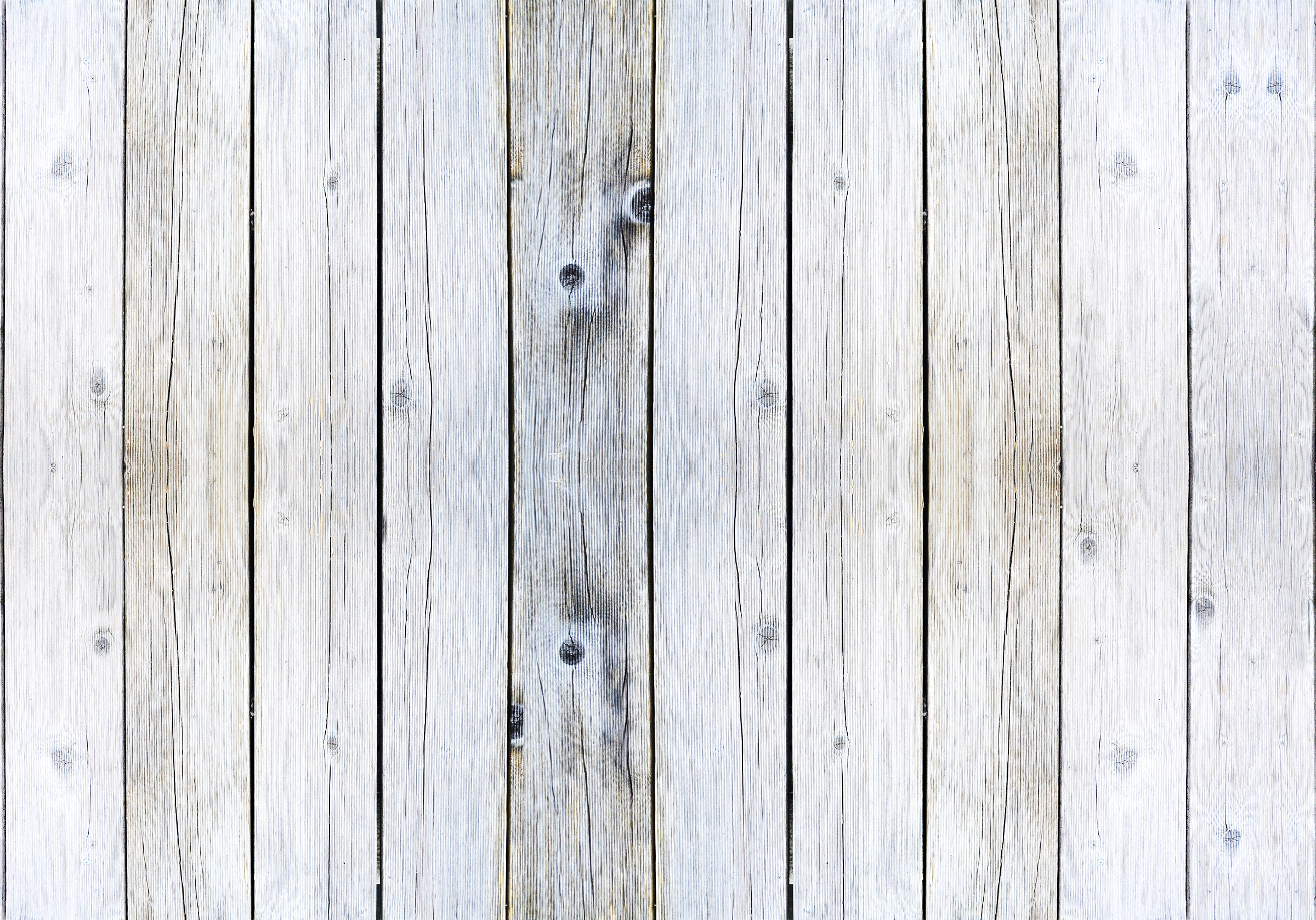 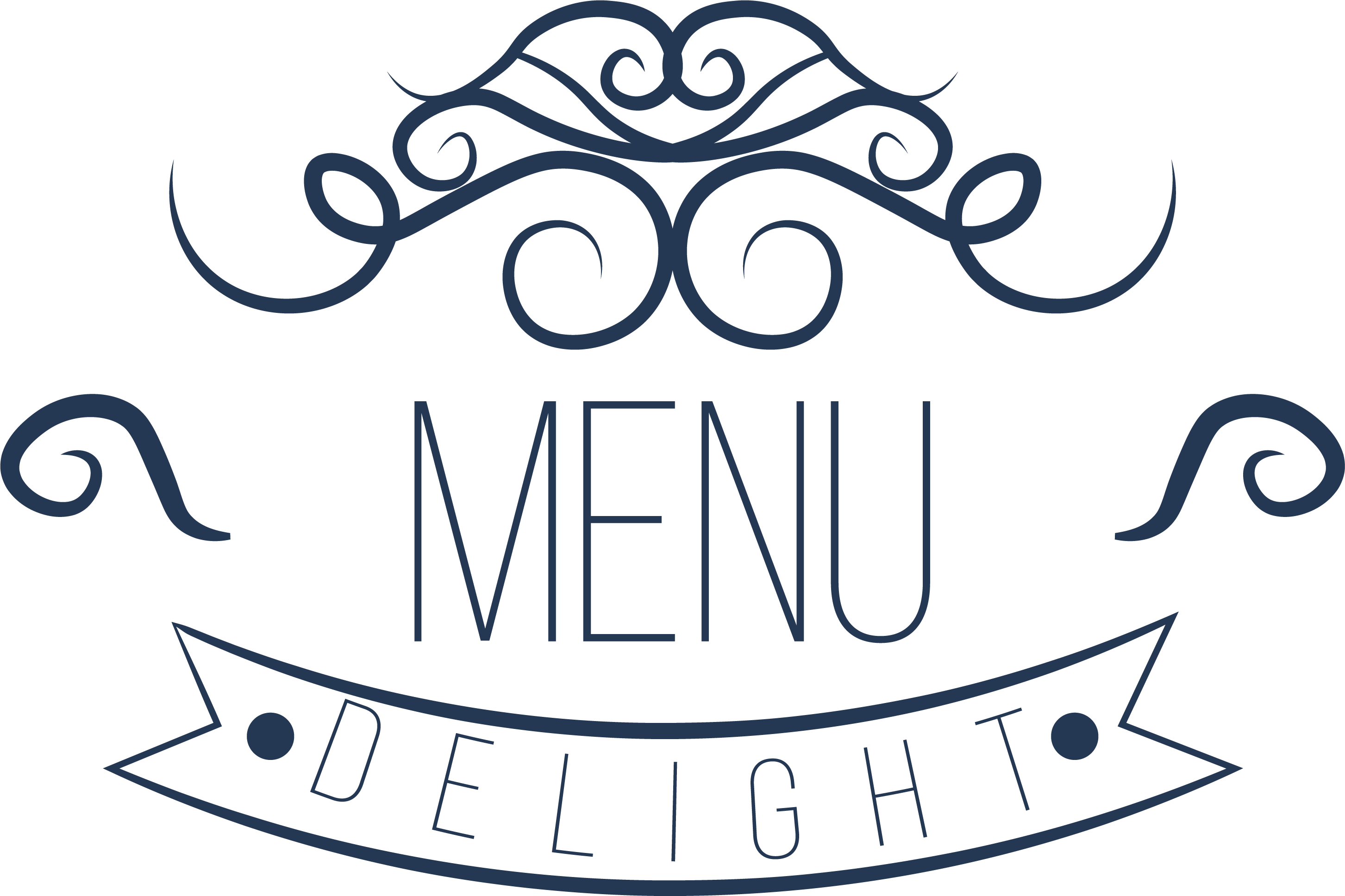 Lorem ipsum dolor sait amet,
Lorem ipsum dolor sit amet, conjecturer adipiscing elit. Maecenas porttitor congue massa.
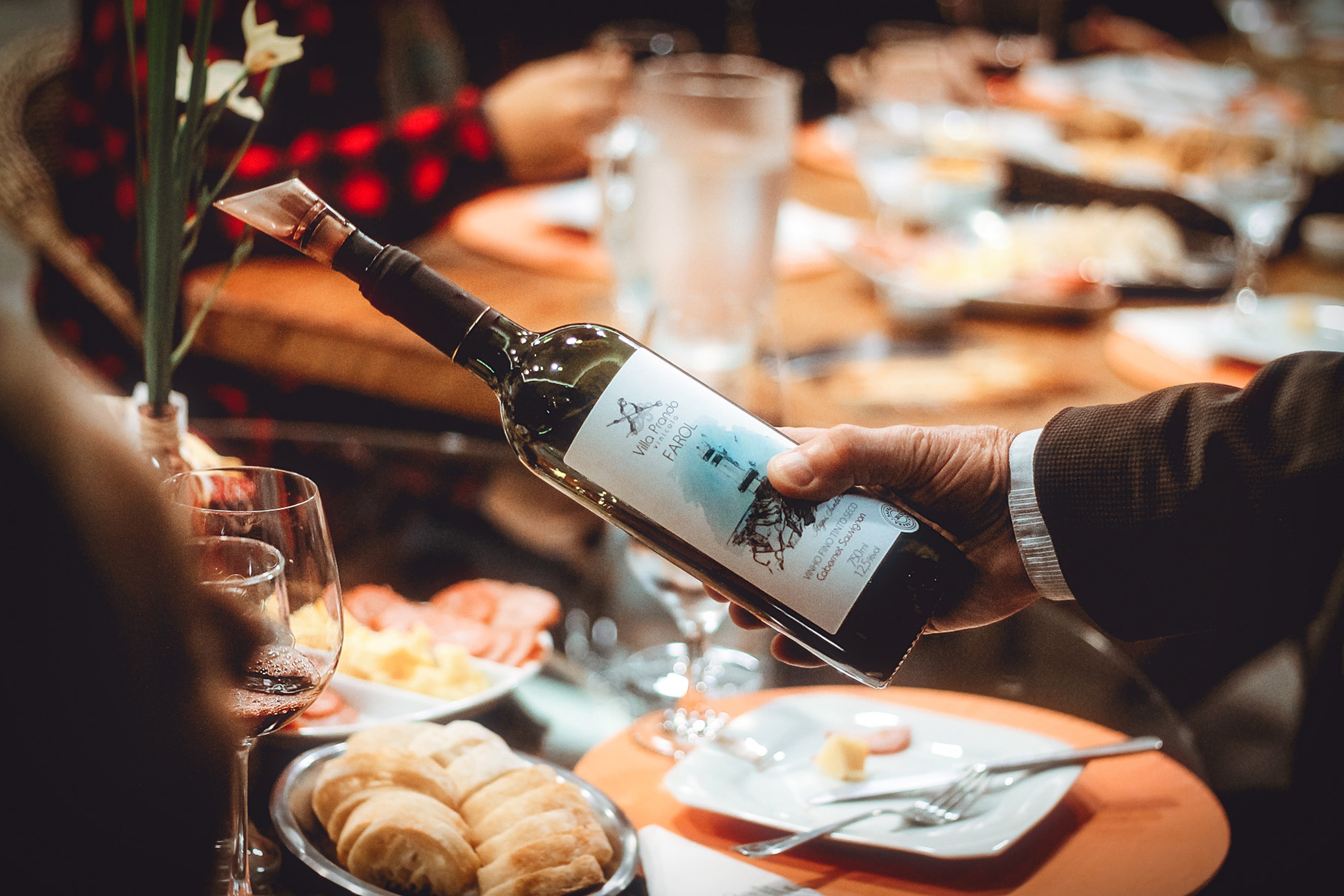 MAIN DISH
FRESH SERVING FOR ALL
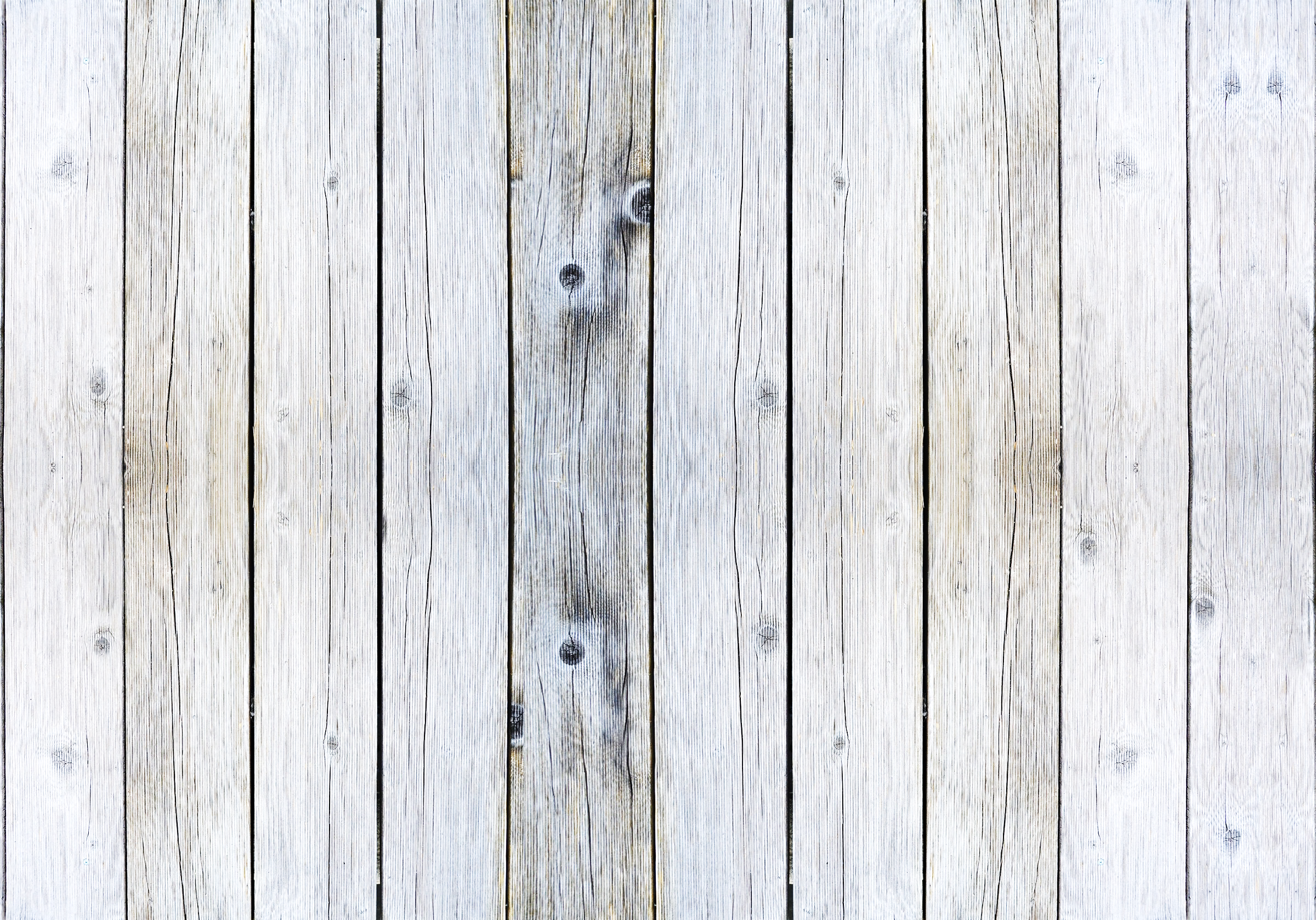 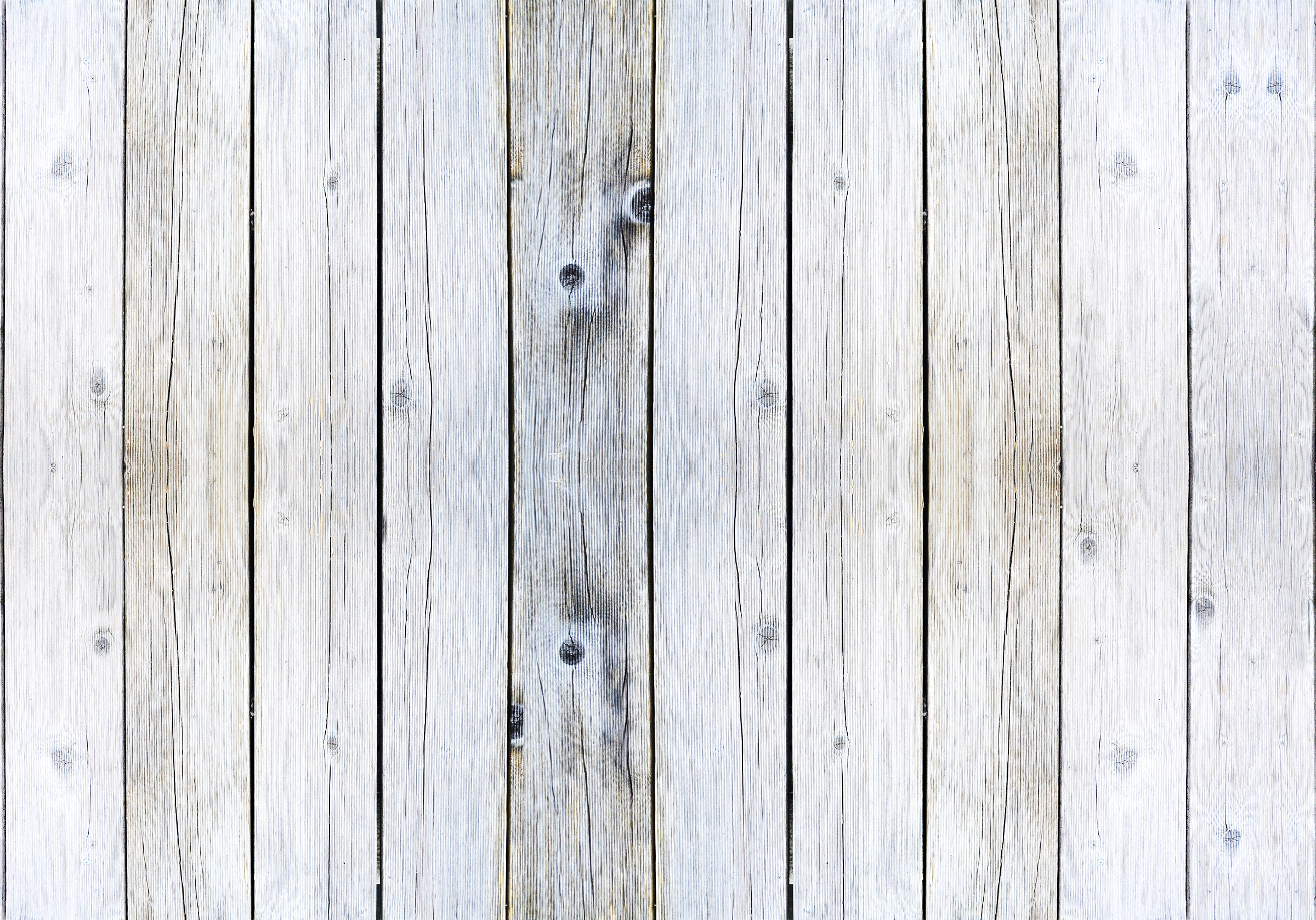 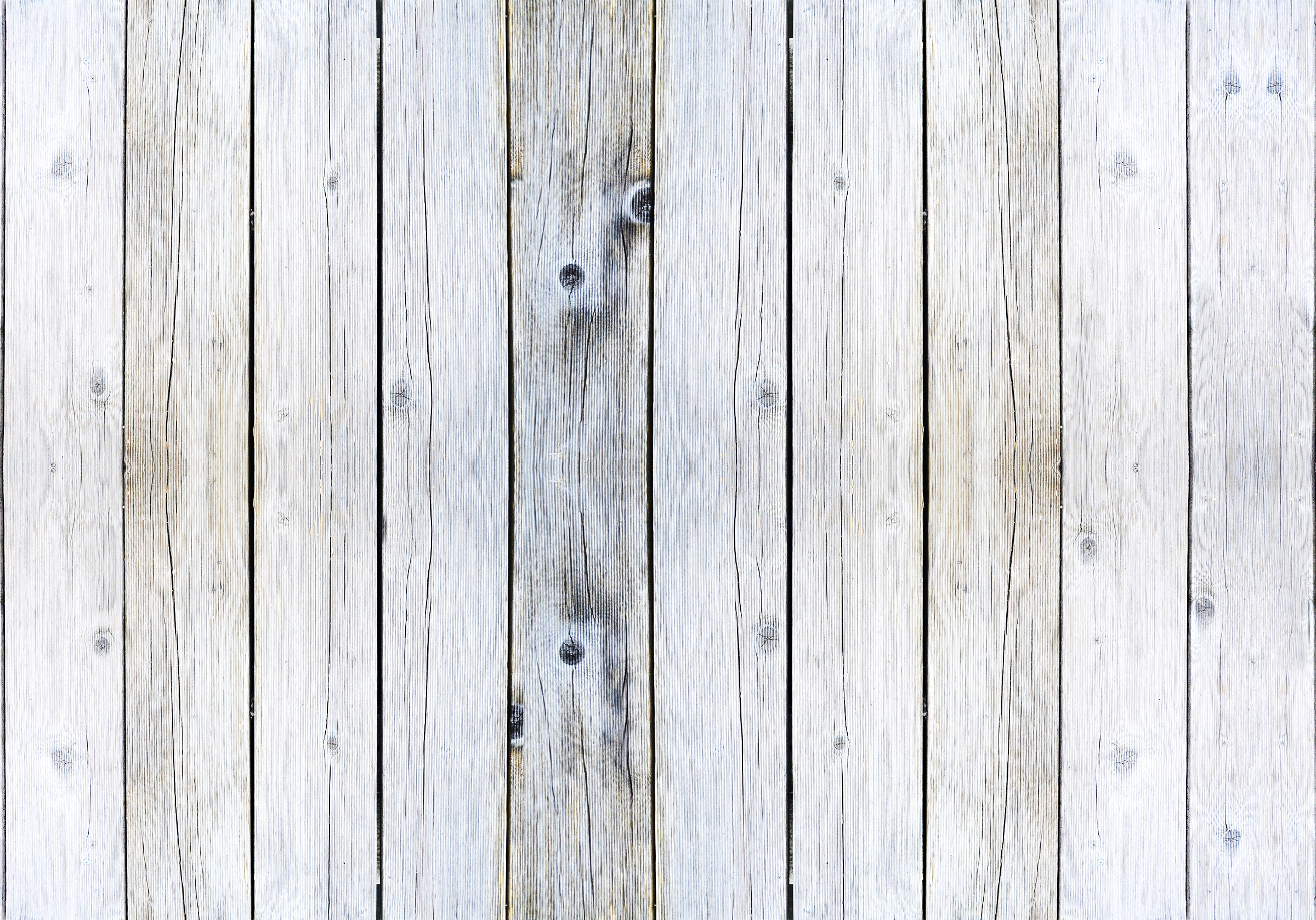 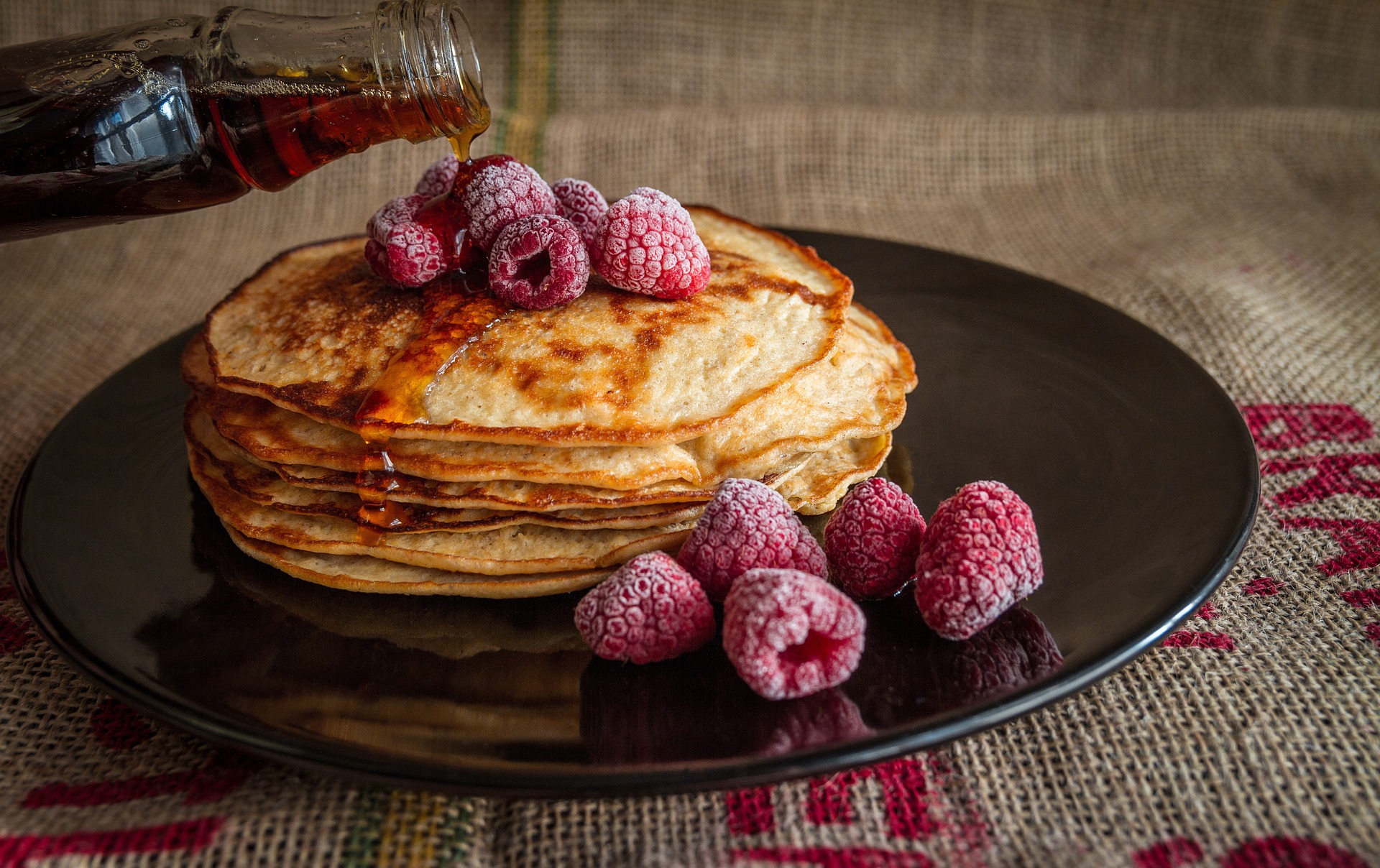 DORY FILLET
DELICIOUS AND TASTY
$12.00
{
NEW RECIPE
Panecake WITH STRAWBERY FLAVOR AND HONEYBEE
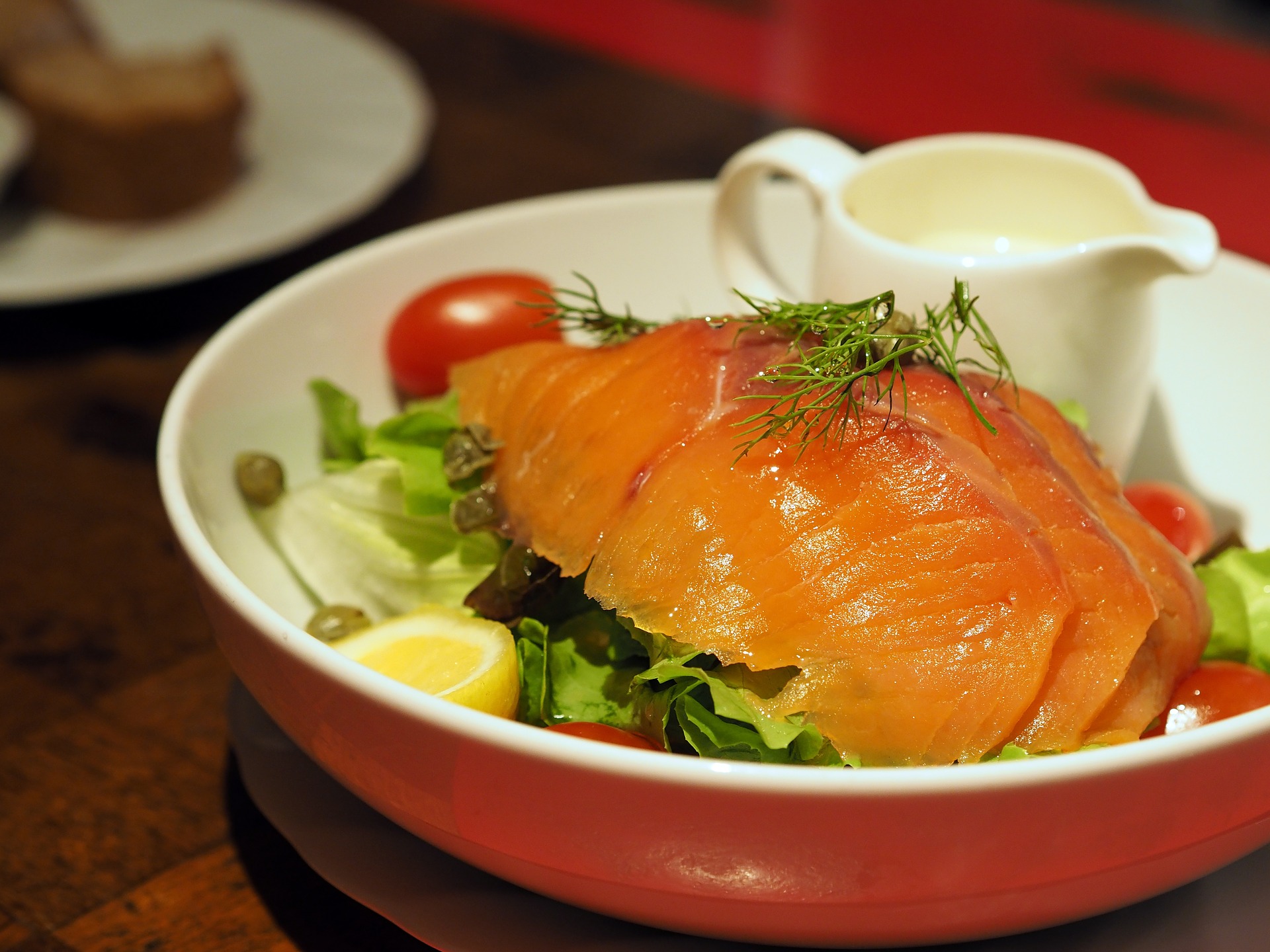 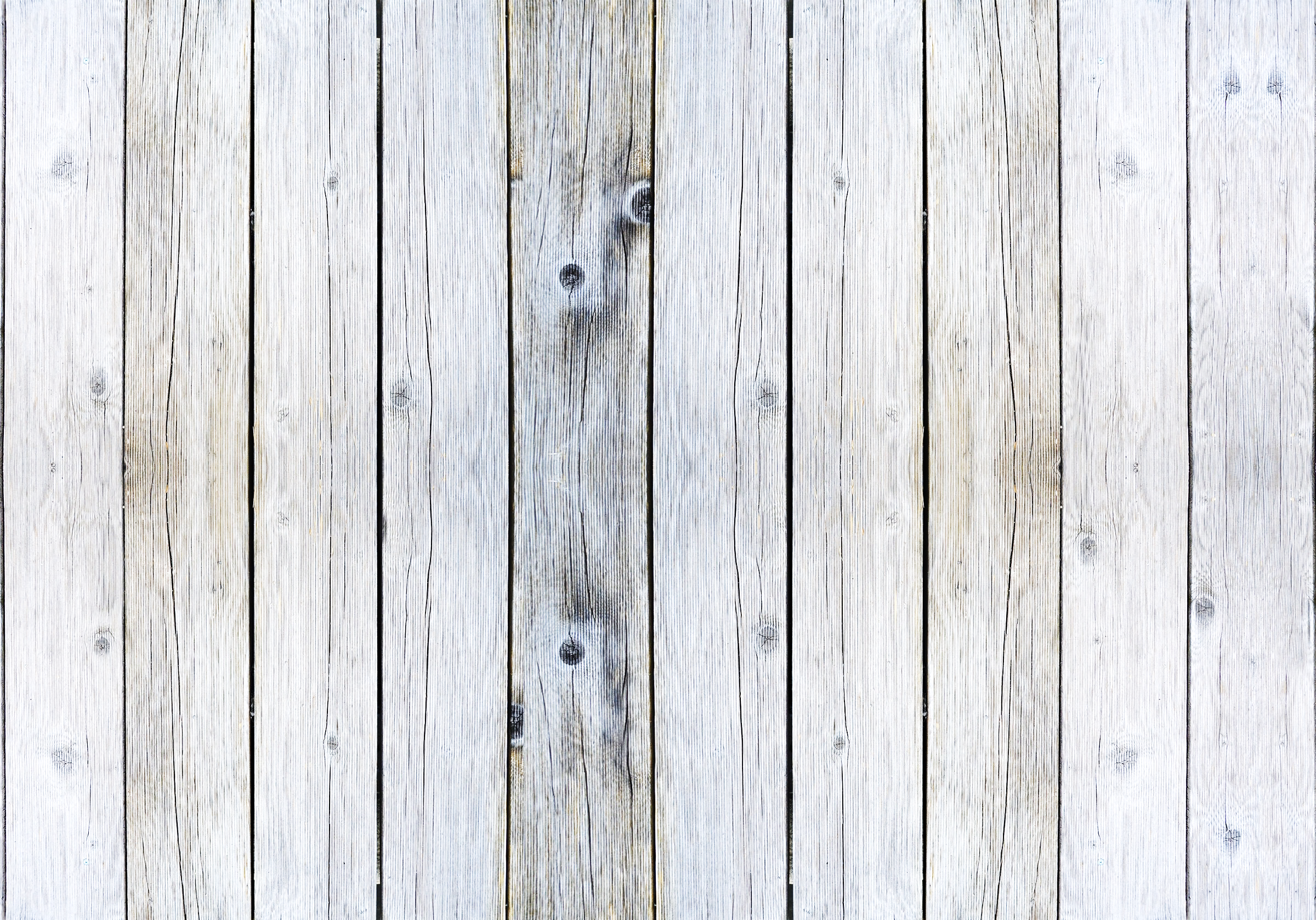 SMOKED SALMON
CHEF RECOMMENDED
$18.00
{
NEW RECIPE
Salmon WITH SOY SAUCE AND HOT CHILI
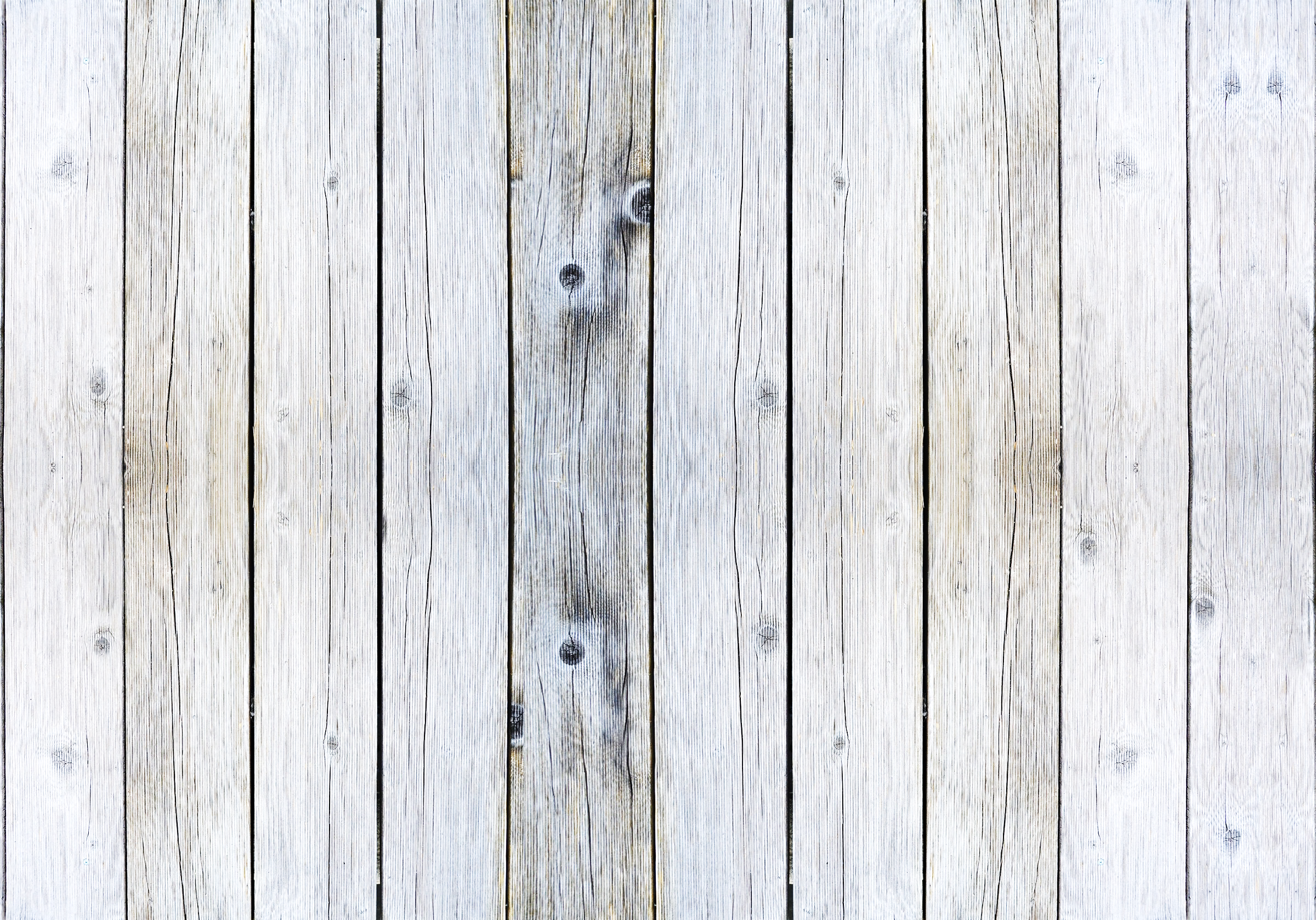 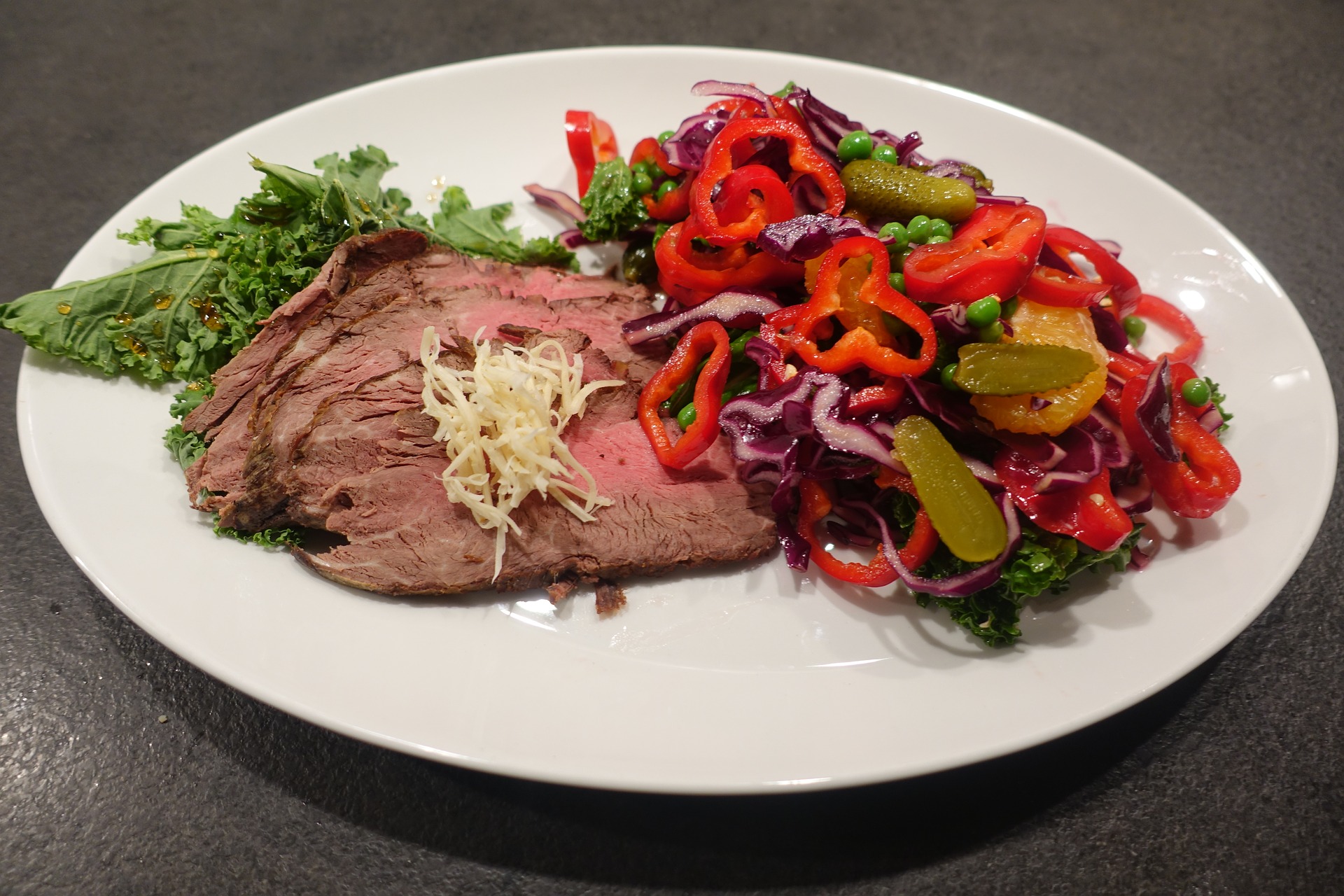 TENDERLOIN
BEEF PLATE
$26.00
{
NEW RECIPE
GRILLED BEEF WITH CHEESE, LETTUCE, LEMON AND PEPPERS
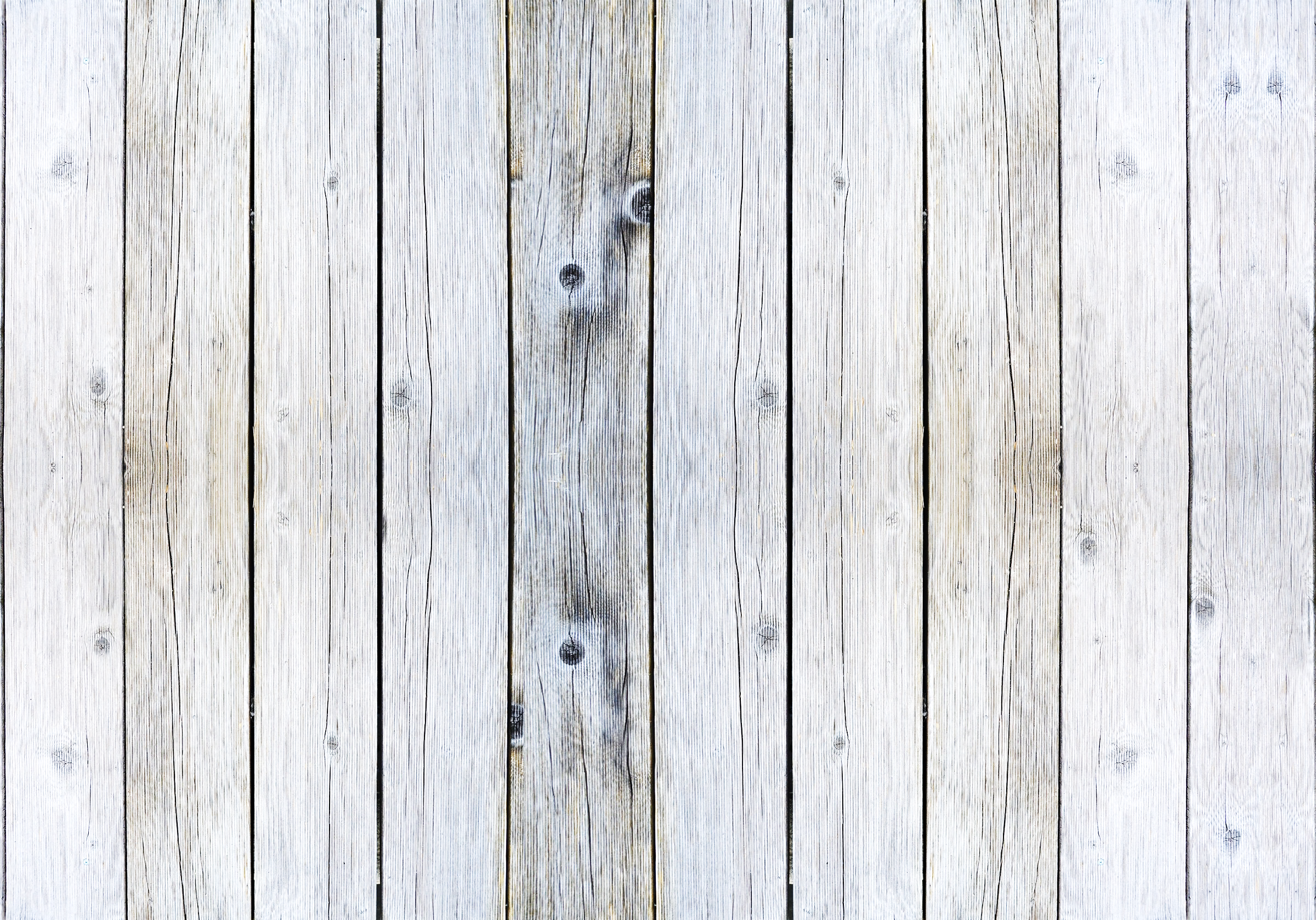 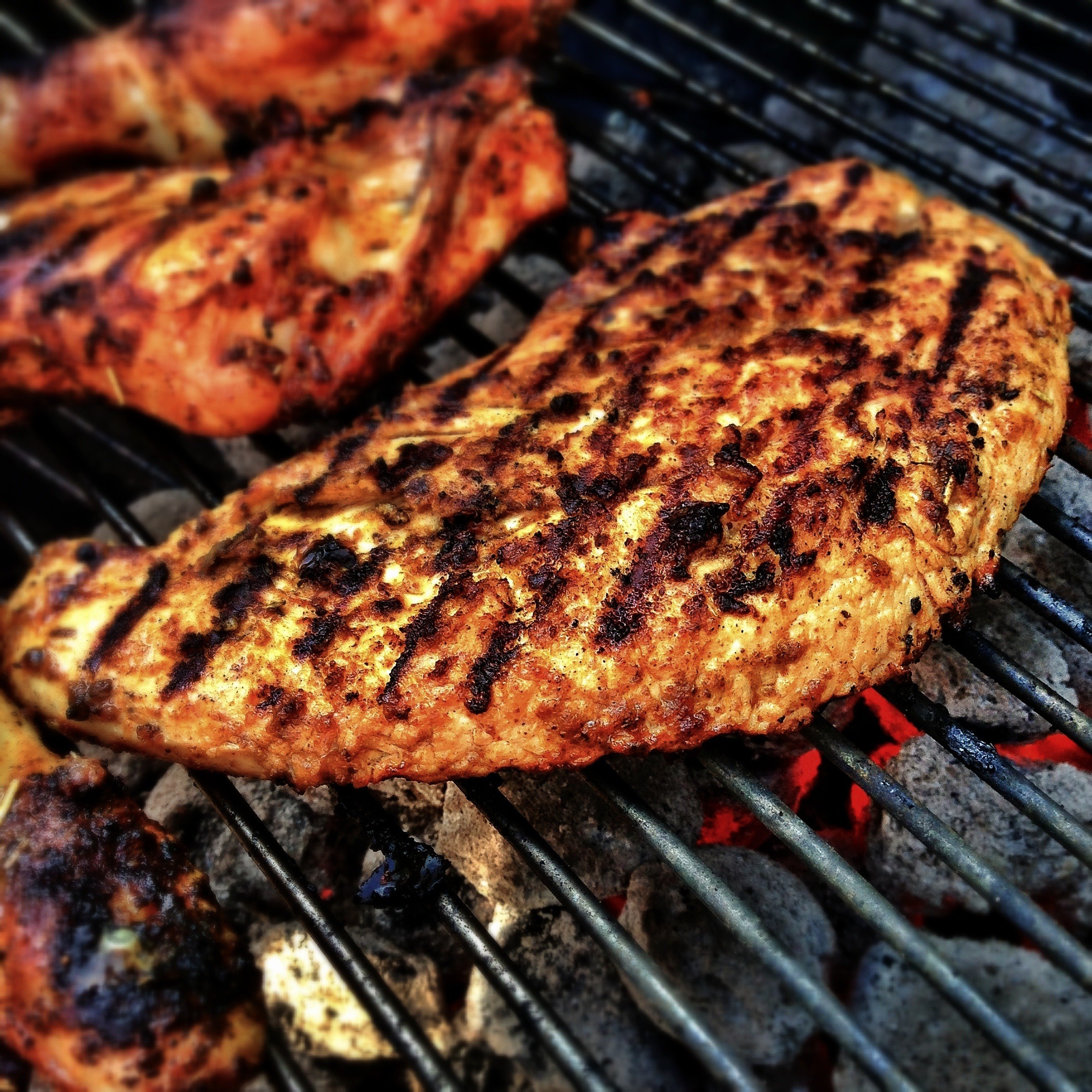 BEEF STEAK
SAVOURY & DELICATE
$35.00
{
NEW RECIPE
GRILLED BEEF STEAK WITH SPECIAL HOT SAUCE
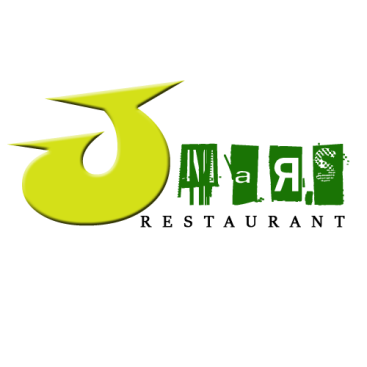 FOLLOW US
{{
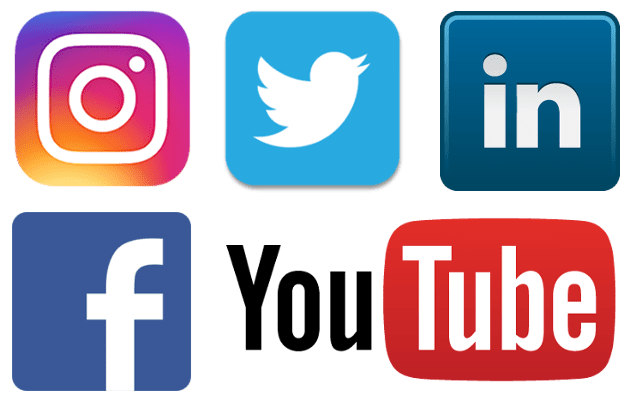 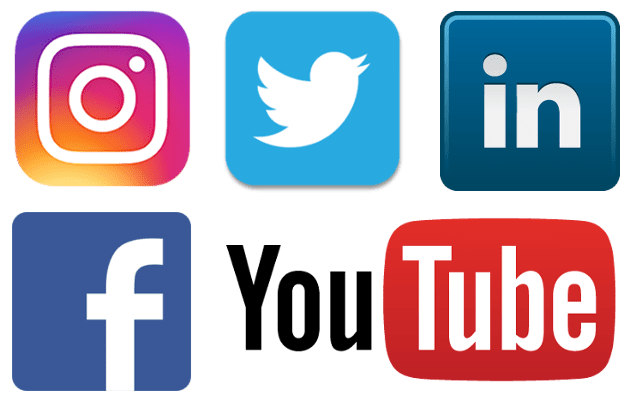 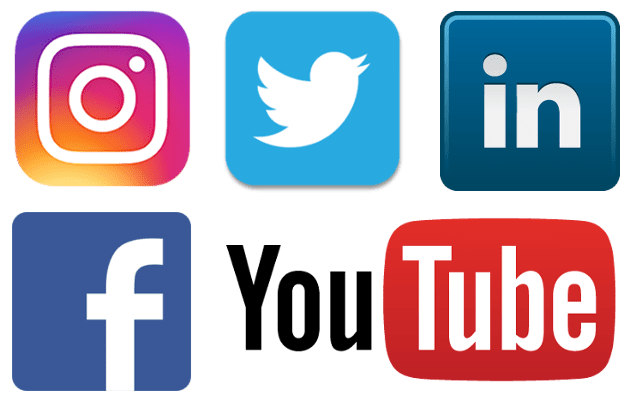 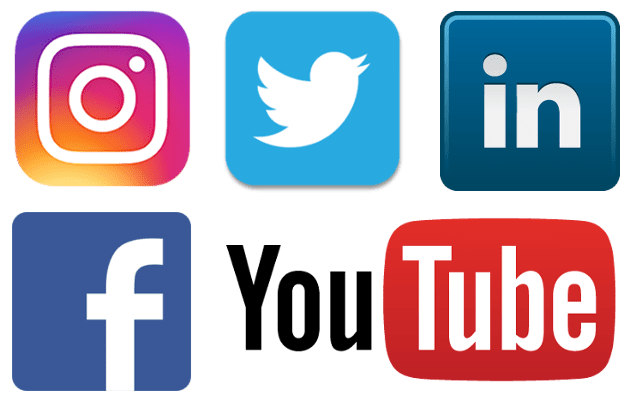